Exploring
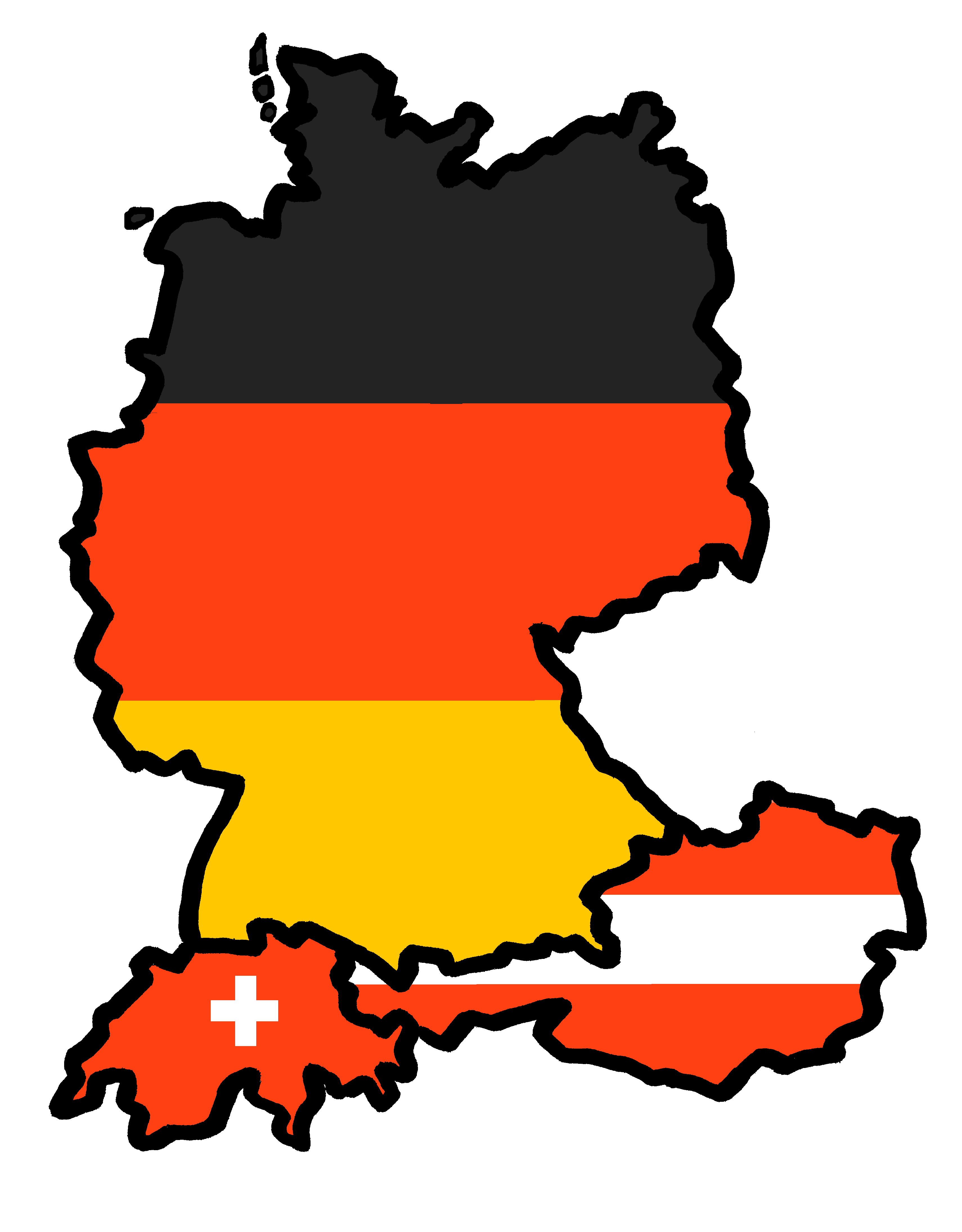 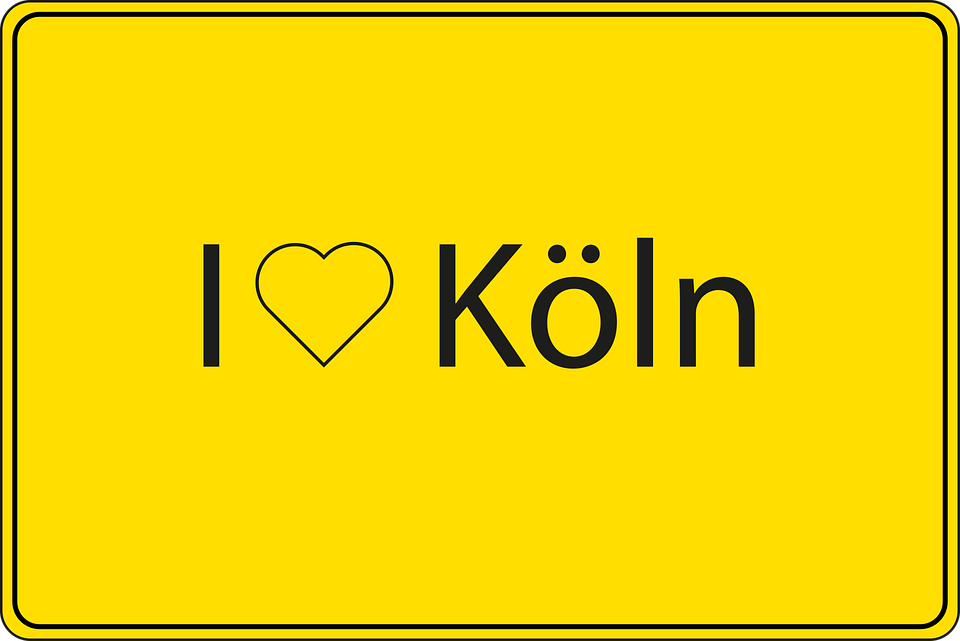 Klassenfahrt nach Köln
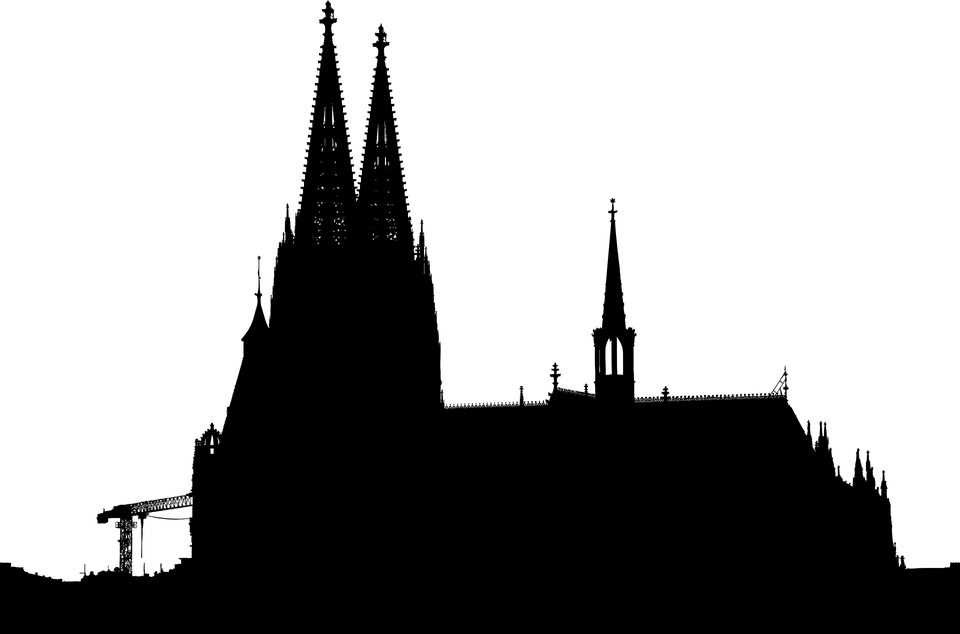 blau
in (R3) location and in (R2) movement
present tense
SSC [s-|-s-| z]
Term 2 Week 7
[Speaker Notes: Artwork by Steve Clarke. Pronoun pictures from NCELP (www.ncelp.org). All additional pictures selected from Pixabay and are available under a Creative Commons license, no
attribution required.

Phonics:  
[s-] [-s-] singen [1063] Person [357] langsam [526] sehr [81] besuchen [820]
[z] Zug [675] sitzen [231] Platz [326] Zimmer [665] zehn [333]

Vocabulary: gehen [66] sein [3] Bibliothek [2366] Dom [4916] Garten [1158] Haus [147] Kino [2020] Stadt [204] Wohin? [1811]
Revisit 1: finden [103] Sie [7] Arbeit [208] Essen [323] Pause [1441]  Uniform [3857] Unterricht [1823]
Revisit 2: sehen [79] vergessen [584] nichts [109] Sprache [421] Wochenende [1243] immer [64] jetzt [72] 
Jones, R.L & Tschirner, E. (2019). A frequency dictionary of German: Core vocabulary for learners. London: Routledge.

The frequency rankings for words that occur in this PowerPoint which have been previously introduced in these resources are given in the SOW and in the resources that first
introduced and formally re-visited those words. 
For any other words that occur incidentally in this PowerPoint, frequency rankings will be provided in the notes field wherever possible.

Remember that at the start of the course (first three lessons of Rot/Gelb) pupils learnt language (for greetings and register taking) that can still be part of the lesson routines in upper KS2 (Blau/Grün).  They are not re-taught, as we anticipate that teachers have built these in from early in lower KS2.]
[s]
…
Before a vowel, German 's' sounds like English ‘z’.
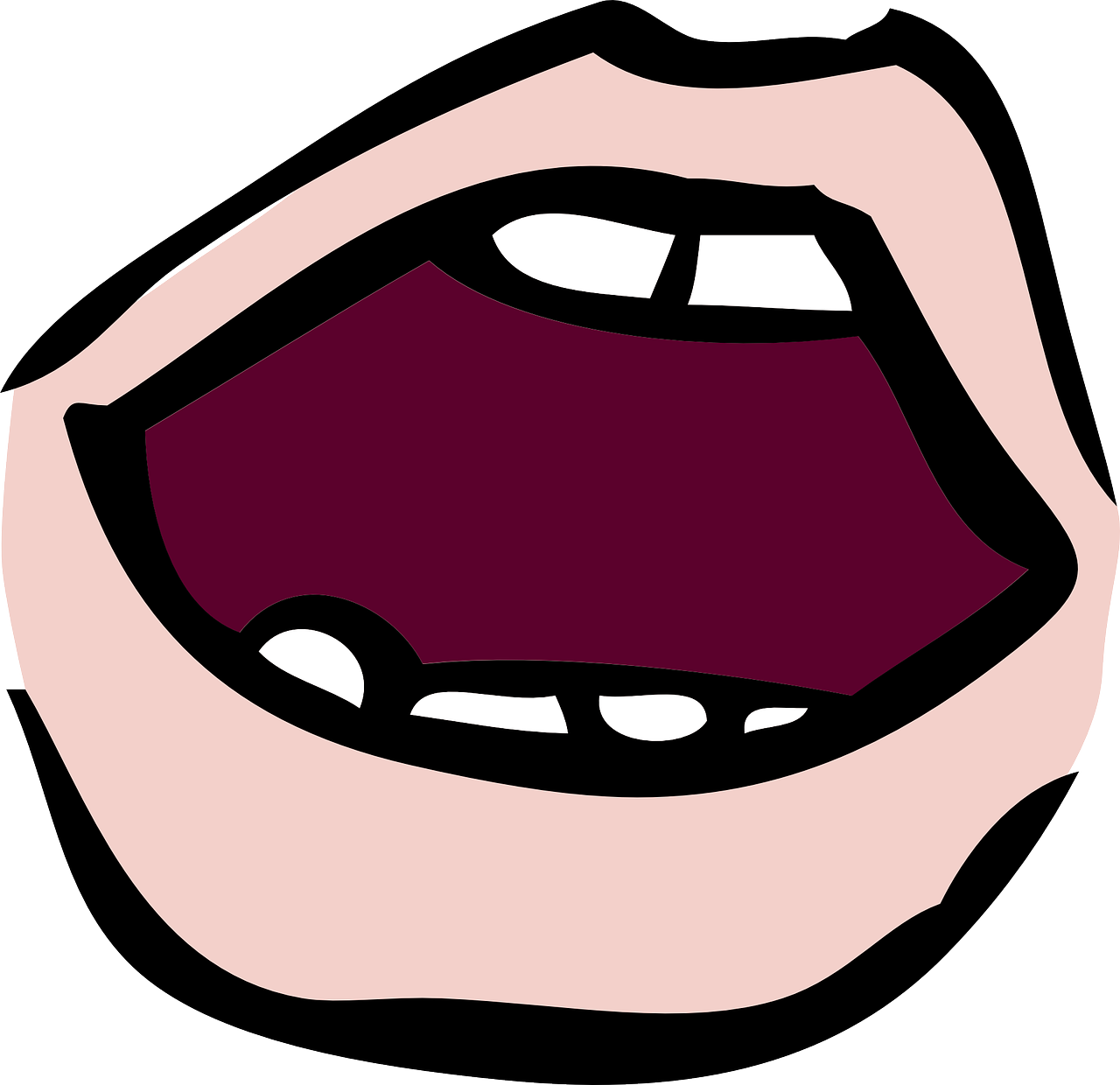 aussprechen
singen
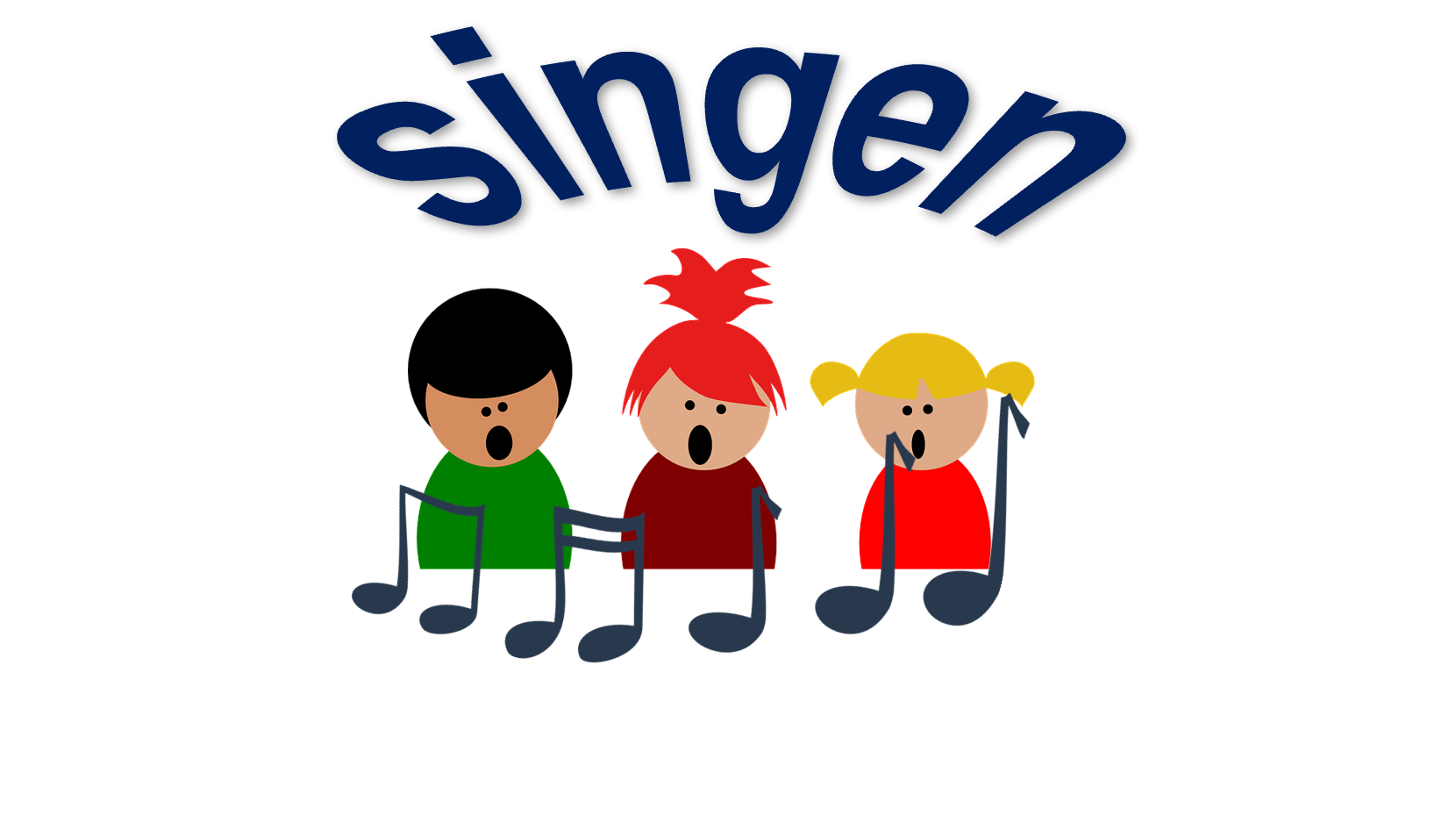 [Speaker Notes: Timing: 1 minute

Aim: to present the SSC [s] before a vowel.

Procedure:
Present the SSC and the source word ‘singen’ (with gesture, if using).
Click to bring on the picture and get pupils to repeat the word ‘singen’ (with gesture (a gesture might be to sing ‘lalala’) if using).]
[s]
…
Before a vowel, German 's' sounds like English ‘z’.
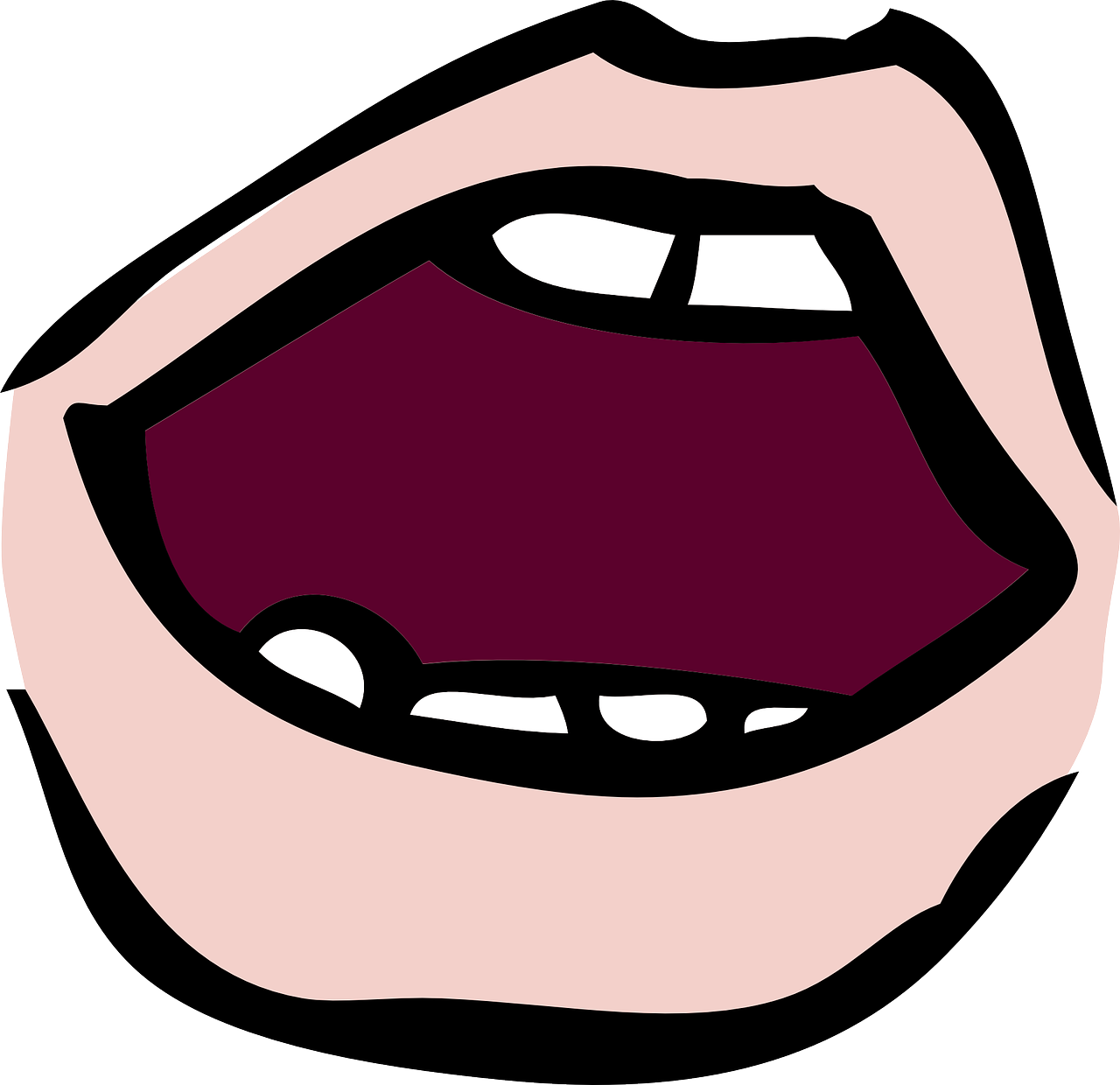 aussprechen
singen
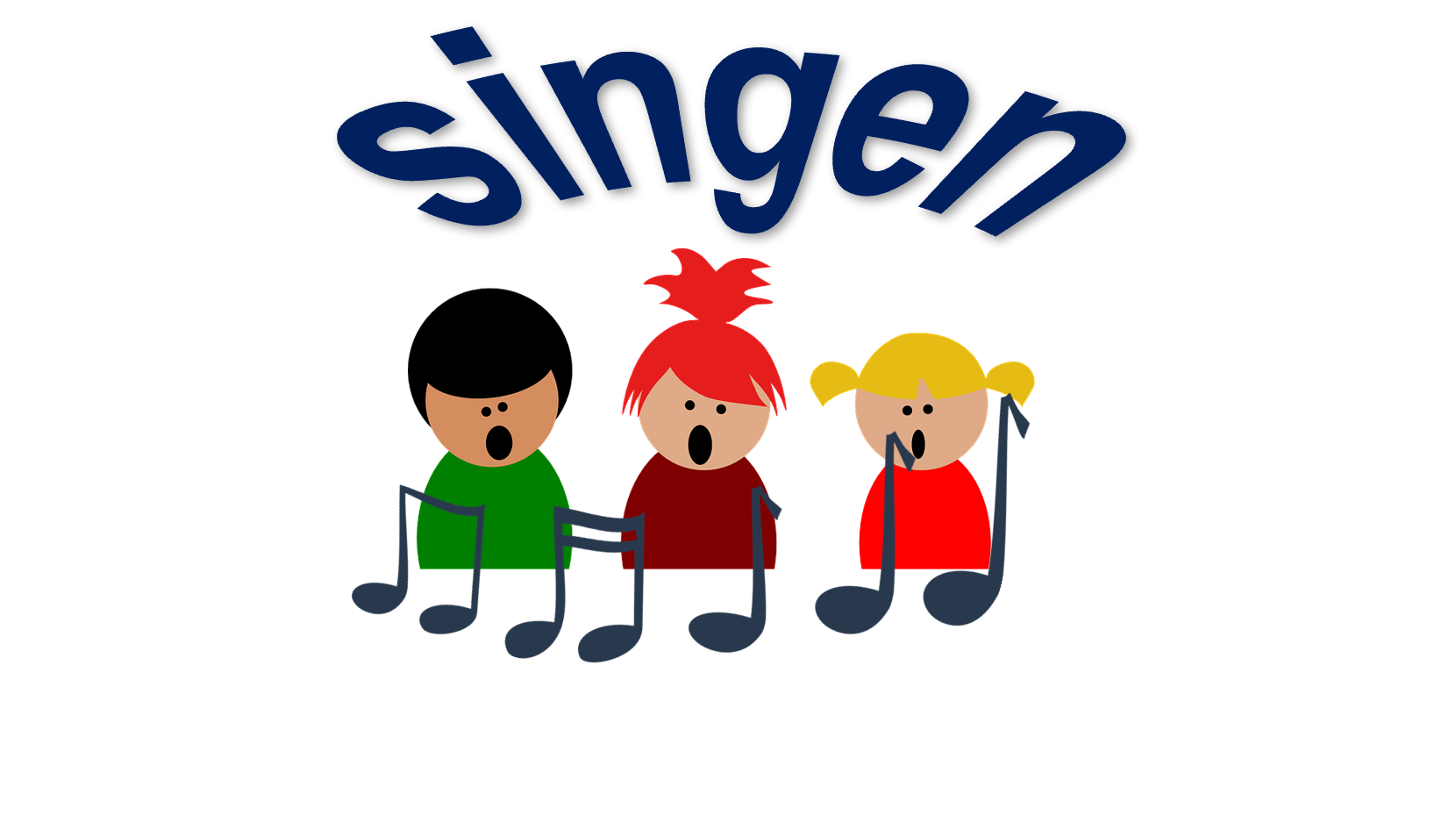 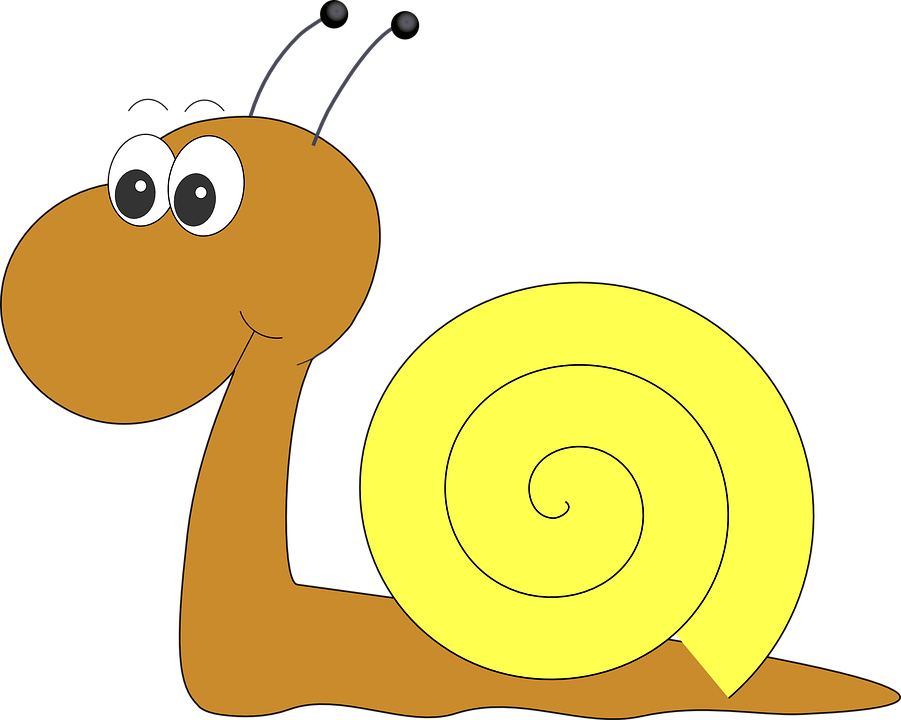 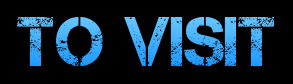 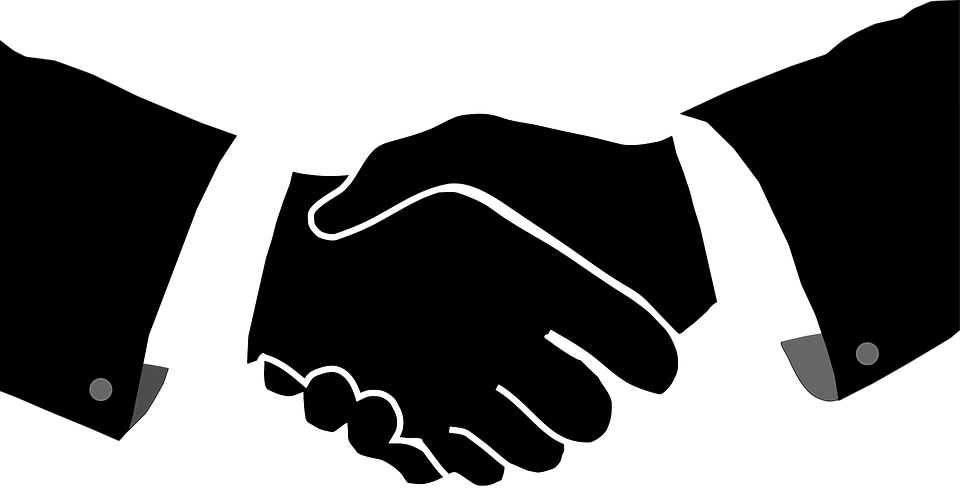 langsam
besuchen
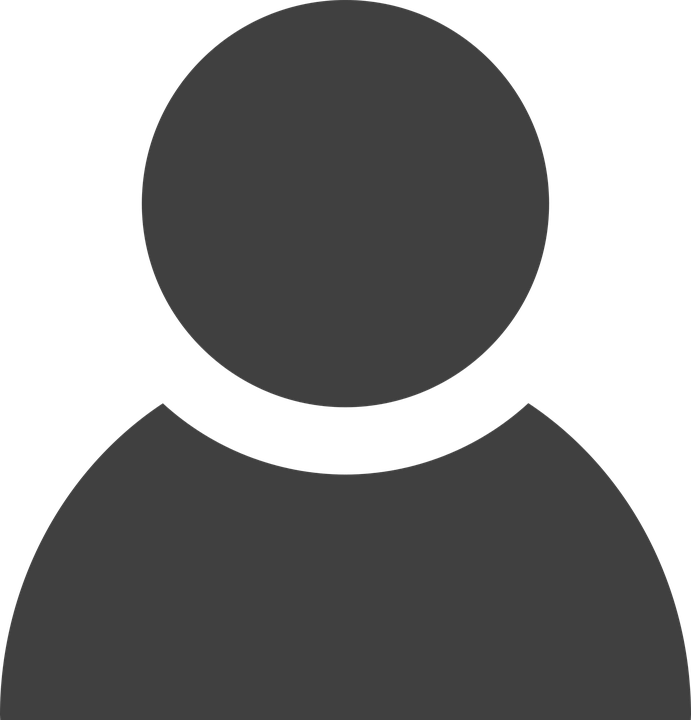 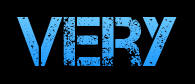 sehr
Person
other words:Personlangsamsehr
besuchen
(we then have all the vowels represented)
[Speaker Notes: Timing: 1 minute

Aim: to consolidate the SSC [s] before a vowel.

Procedure:
Re-present the SSC and the source word ‘singen’ (with gesture, if using).
Click to bring on the picture and get pupils to repeat the word ‘singen’ (with gesture, if using).
Present the cluster words in the same way, bringing on the picture and getting pupils to pronounce the words.]
[z]
Which words are nouns?How do you know?
…
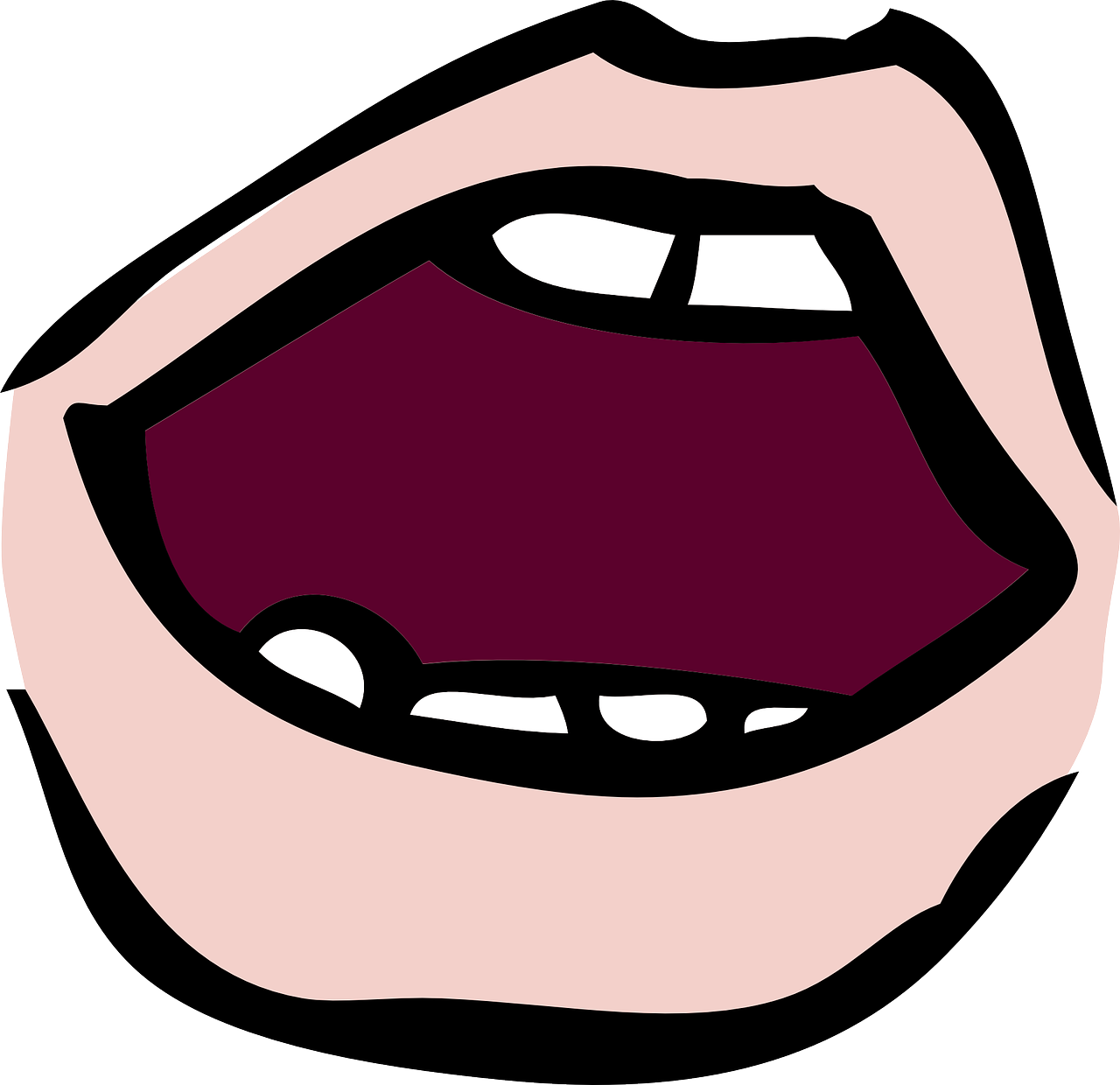 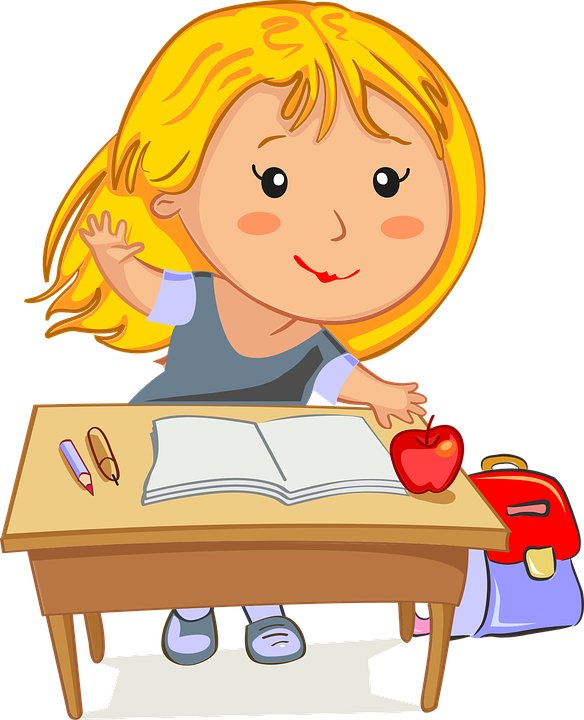 aussprechen
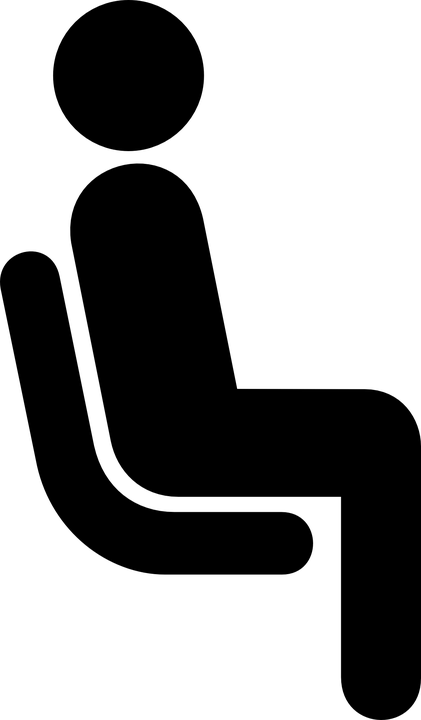 Zug
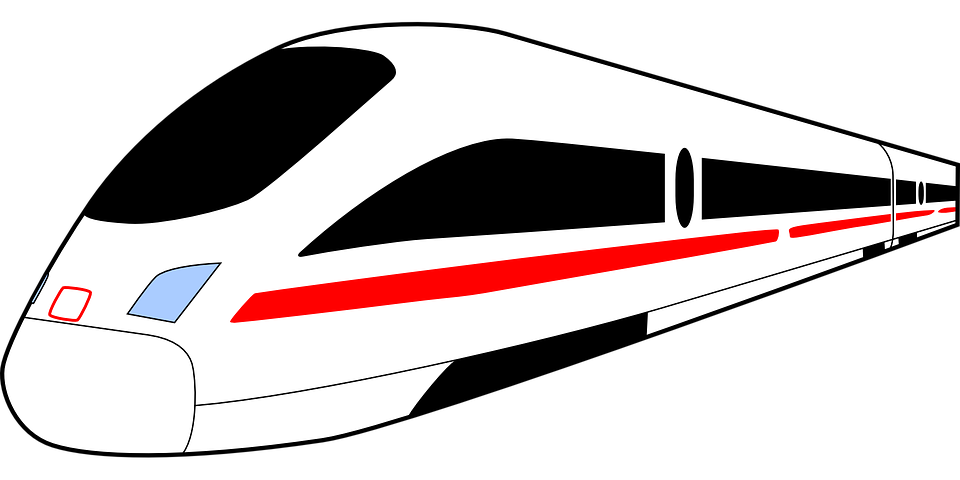 sitzen
Platz
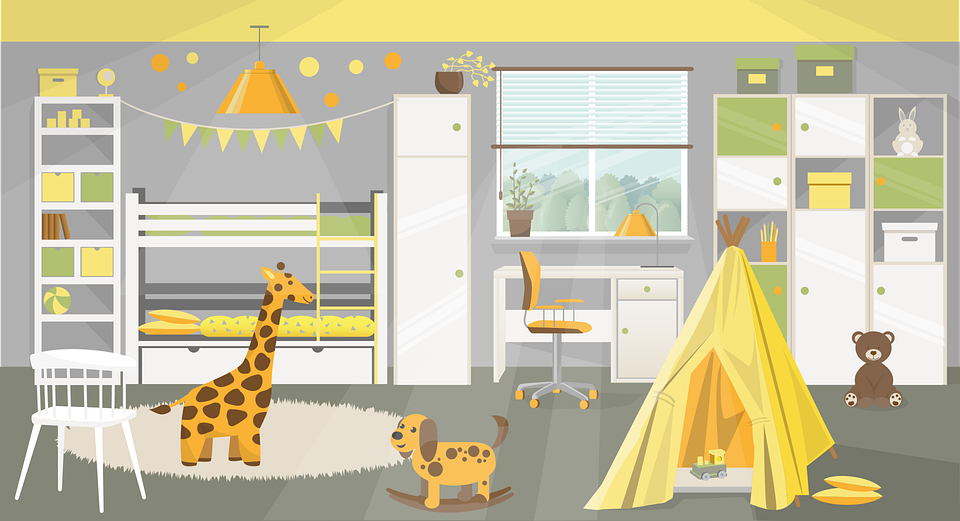 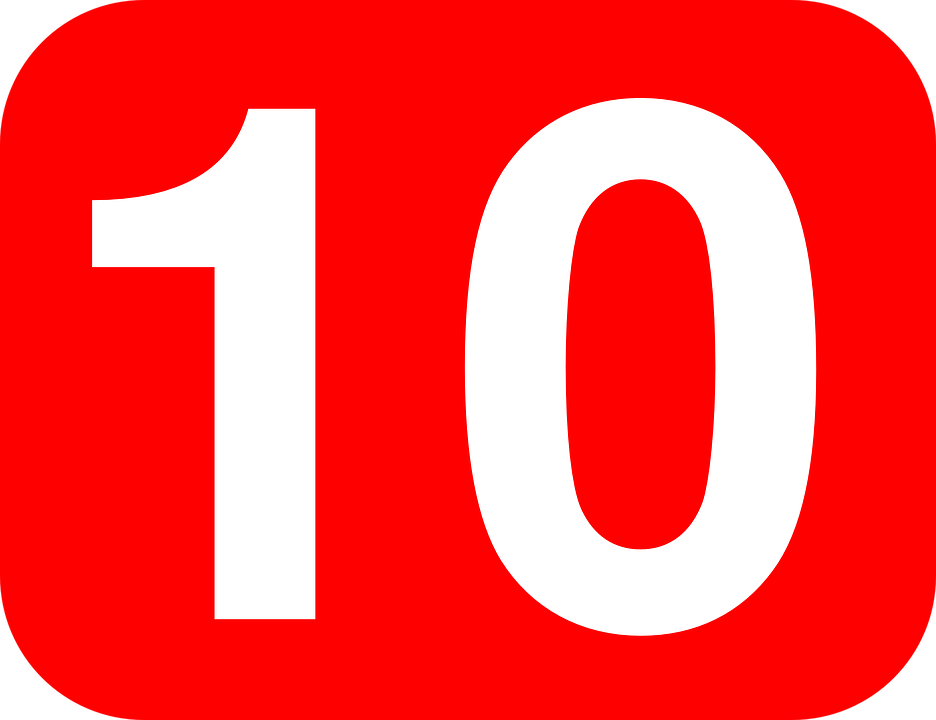 zehn
Zimmer
[Speaker Notes: Timing: 1 minute

Aim: to consolidate the SSC [z].

Procedure:
Re-present the SSC and the source word ‘Zug’ (with gesture, if using).
Click to bring on the picture and get pupils to repeat the word ‘Zug’ (with gesture, if using).
Present the cluster words in the same way, bringing on the picture and getting pupils to pronounce the words.
Click to bring up call-out explaining the pronounciation of ‘z’.
Click to bring up the prompt to identify the nouns (the ones with capital letters). This is still very new knowledge for pupils, so it’s good to revisit this as often as we can. Plus, it gives an additional opportunity to pronounce the words.
Click to highlight the 3 x nouns.

Vocabulary:
sitzen [231] Platz [326] Zimmer [665] zehn [333]
Jones, R.L & Tschirner, E. (2019). A frequency dictionary of German: Core vocabulary for learners. London: Routledge.]
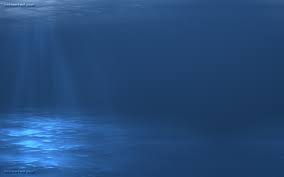 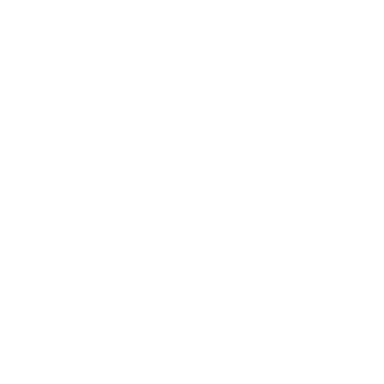 Runde 1: Person A spricht. 🗣 
	   Person B macht Notizen📝✅
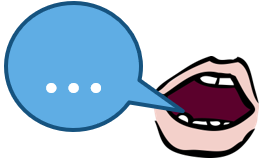 Sag die Wörter.
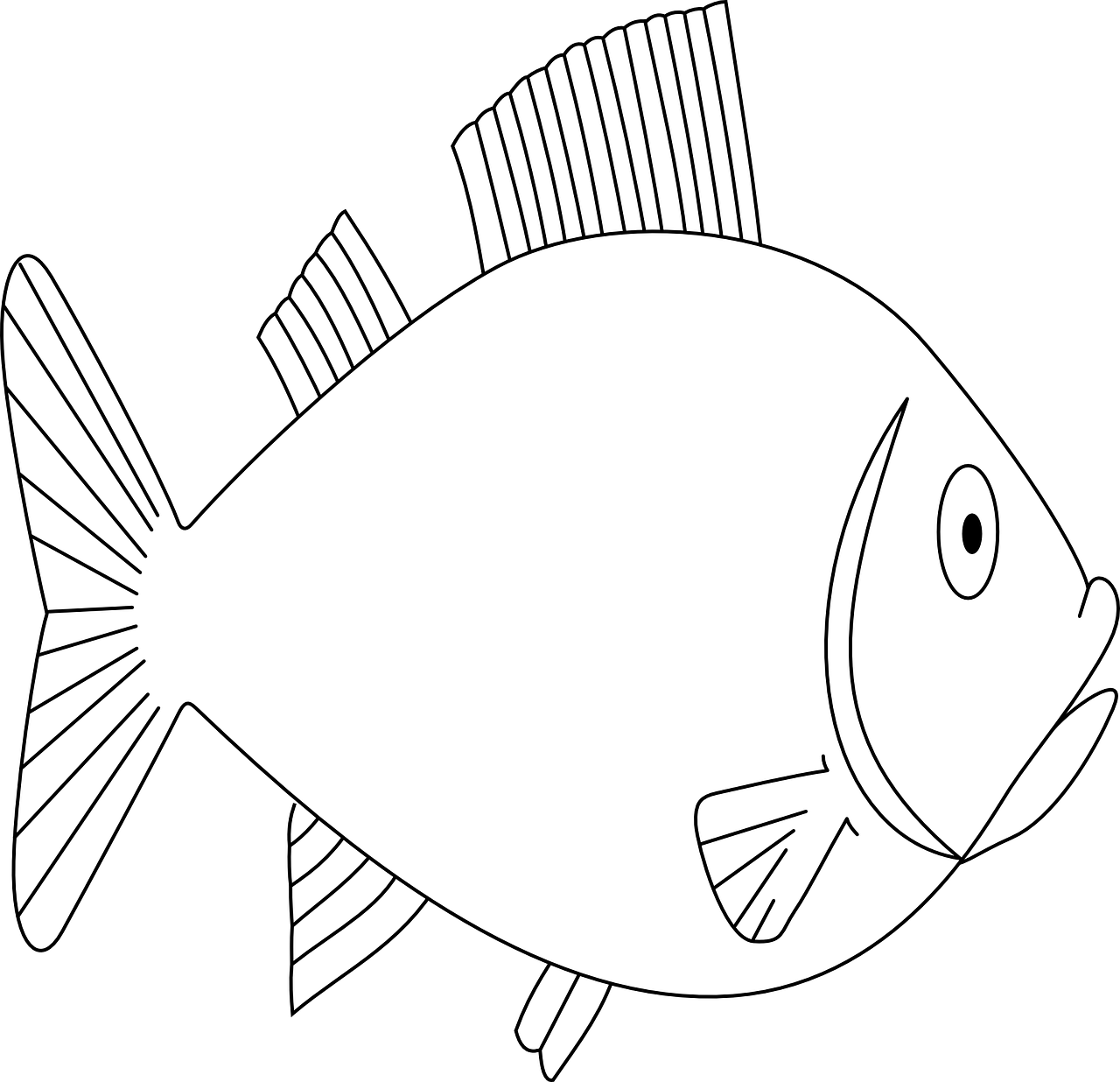 aussprechen
Sonntag
sehen
Insel
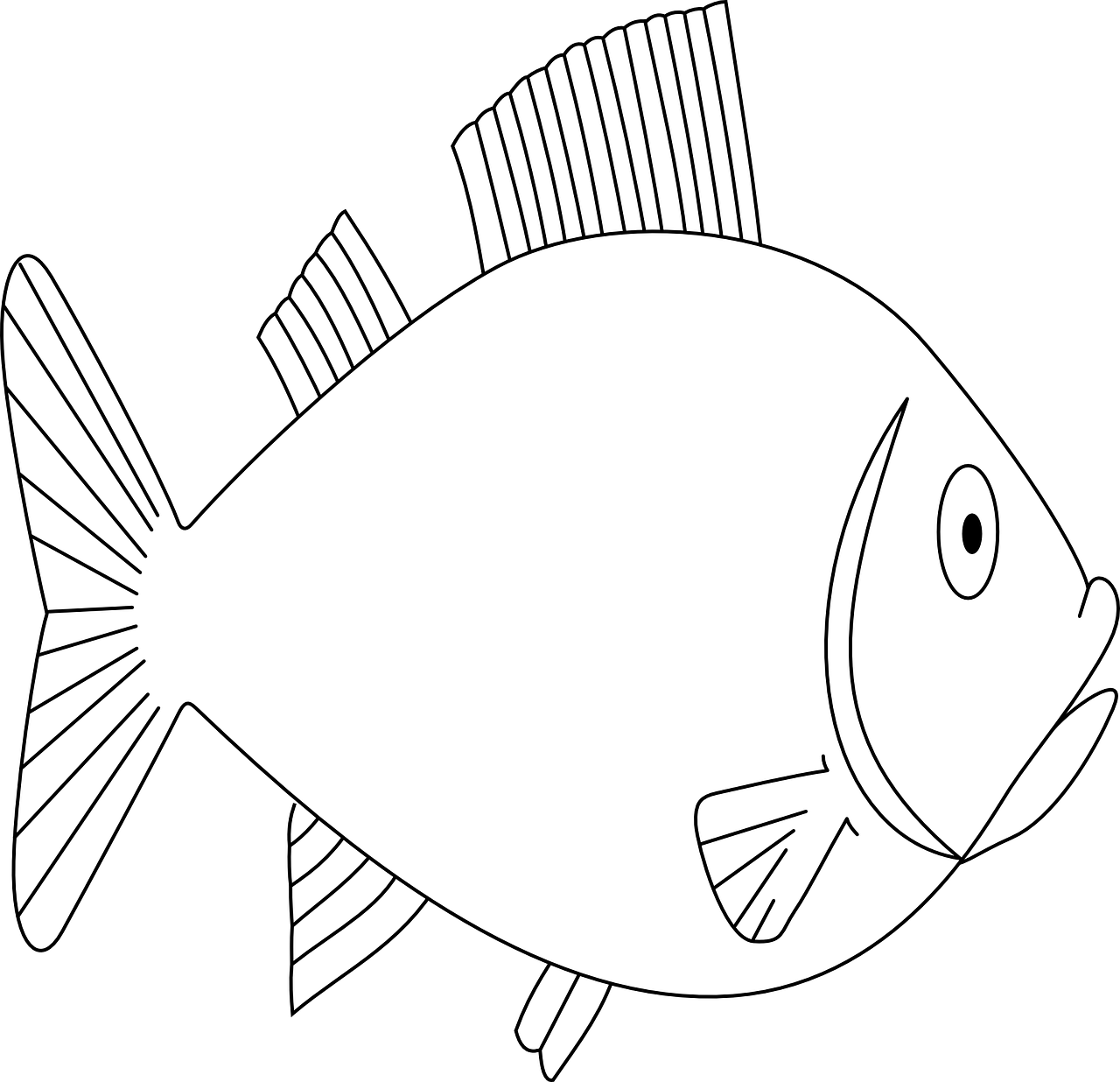 Gläser
Konzert
Rucksack
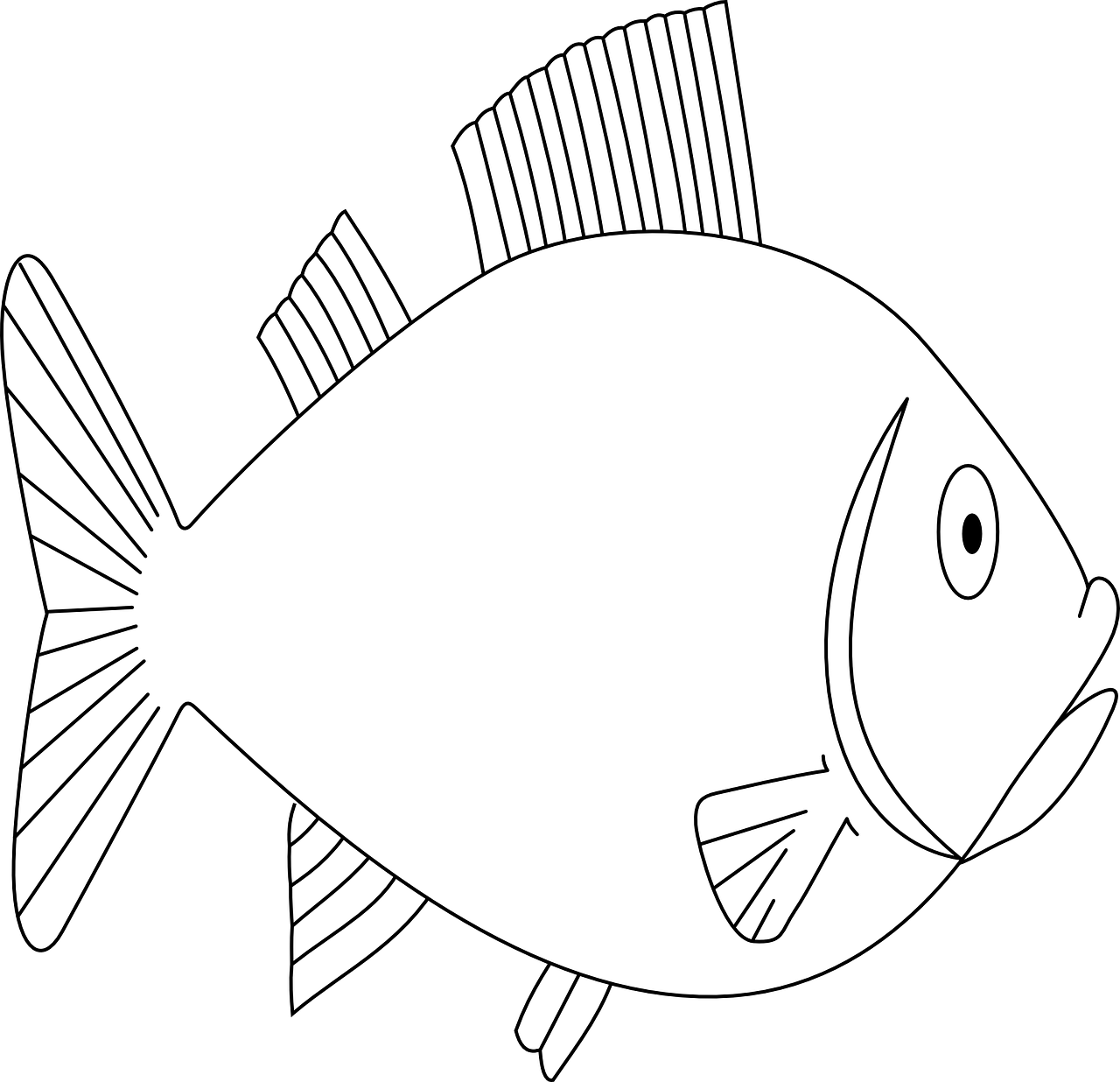 sechzehn
sitzen
Dezember
[Speaker Notes: 1/3
Timing: 5-6 minutes [3 slides]

Aim: To practise the pronunciation of German words with the SSC [s] and [z].

Procedure:
Pupils work in pairs to practise and recognise correct pronunciation.  
Divide the class in A & B before explaining the task. 
Click to bring up the instruction in German. Click again to start the fish going across the screen (it will come across the screen three times, revealing three words at a time)
Pupil A reads the words aloud and pupil B checks their pronunciation. There are 9 words in total.]
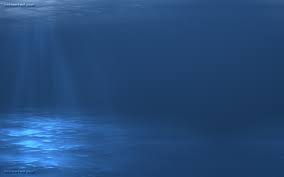 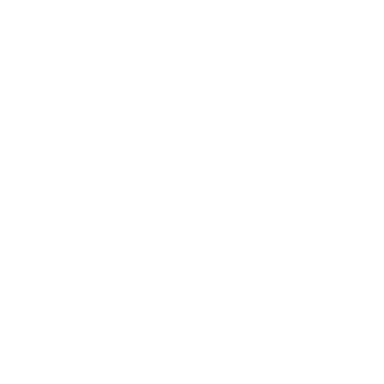 Runde 2: Person B spricht. 🗣 
	   Person A macht Notizen📝✅
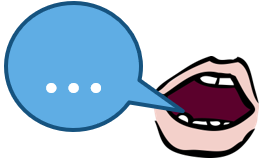 Sag die Wörter.
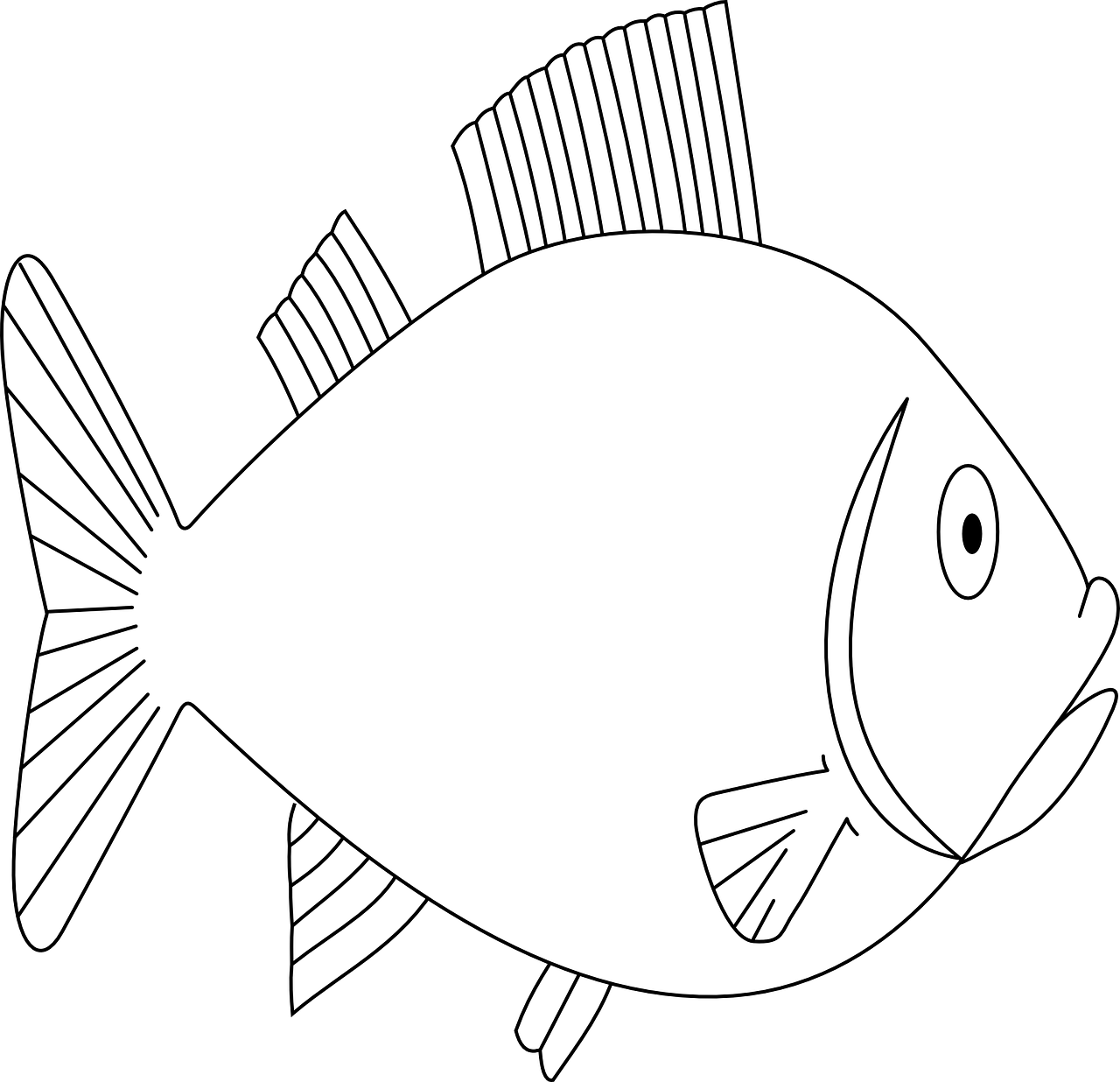 aussprechen
Satz
besuchen
langsam
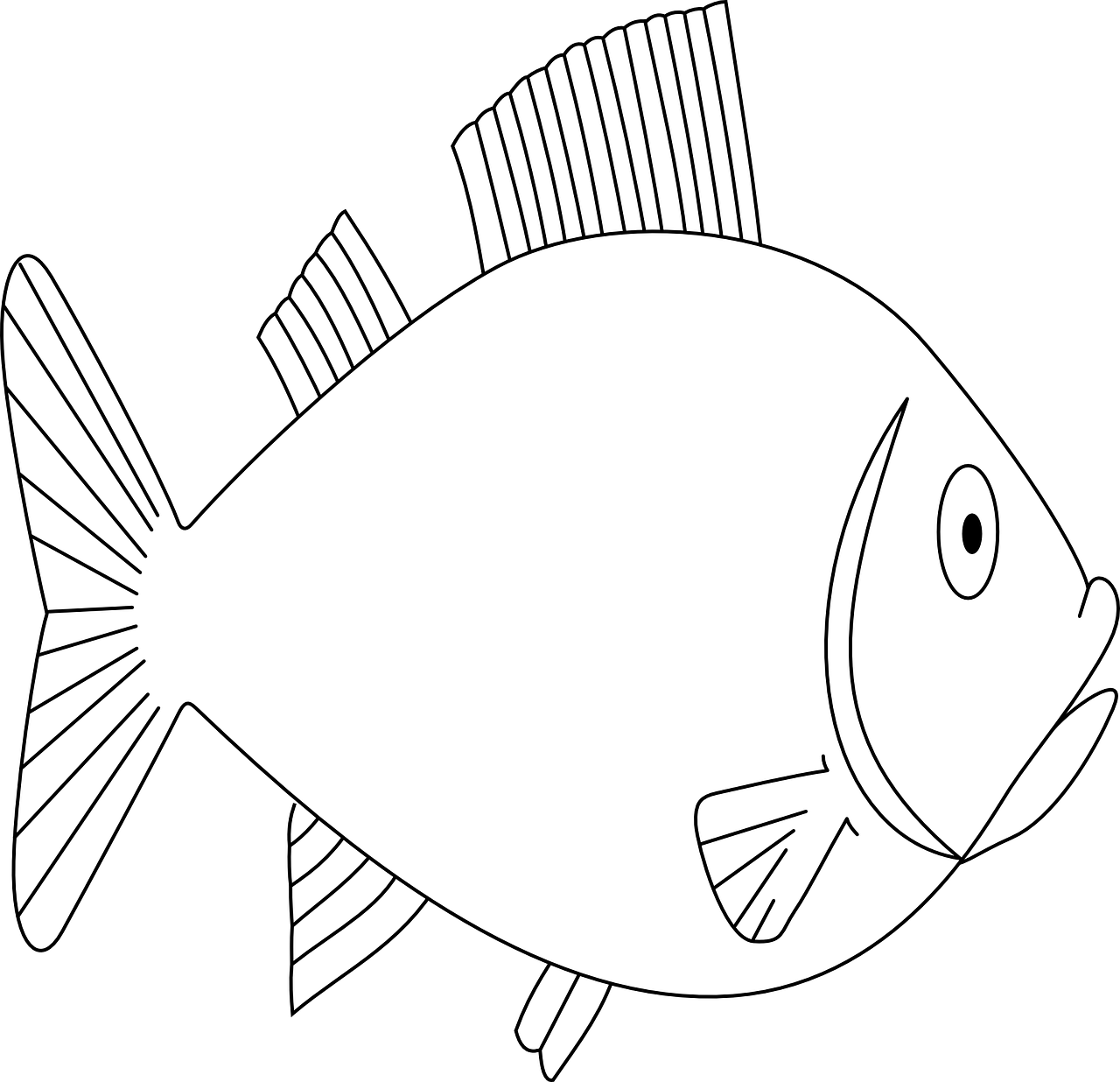 Zimmer
nach Hause
zusammen
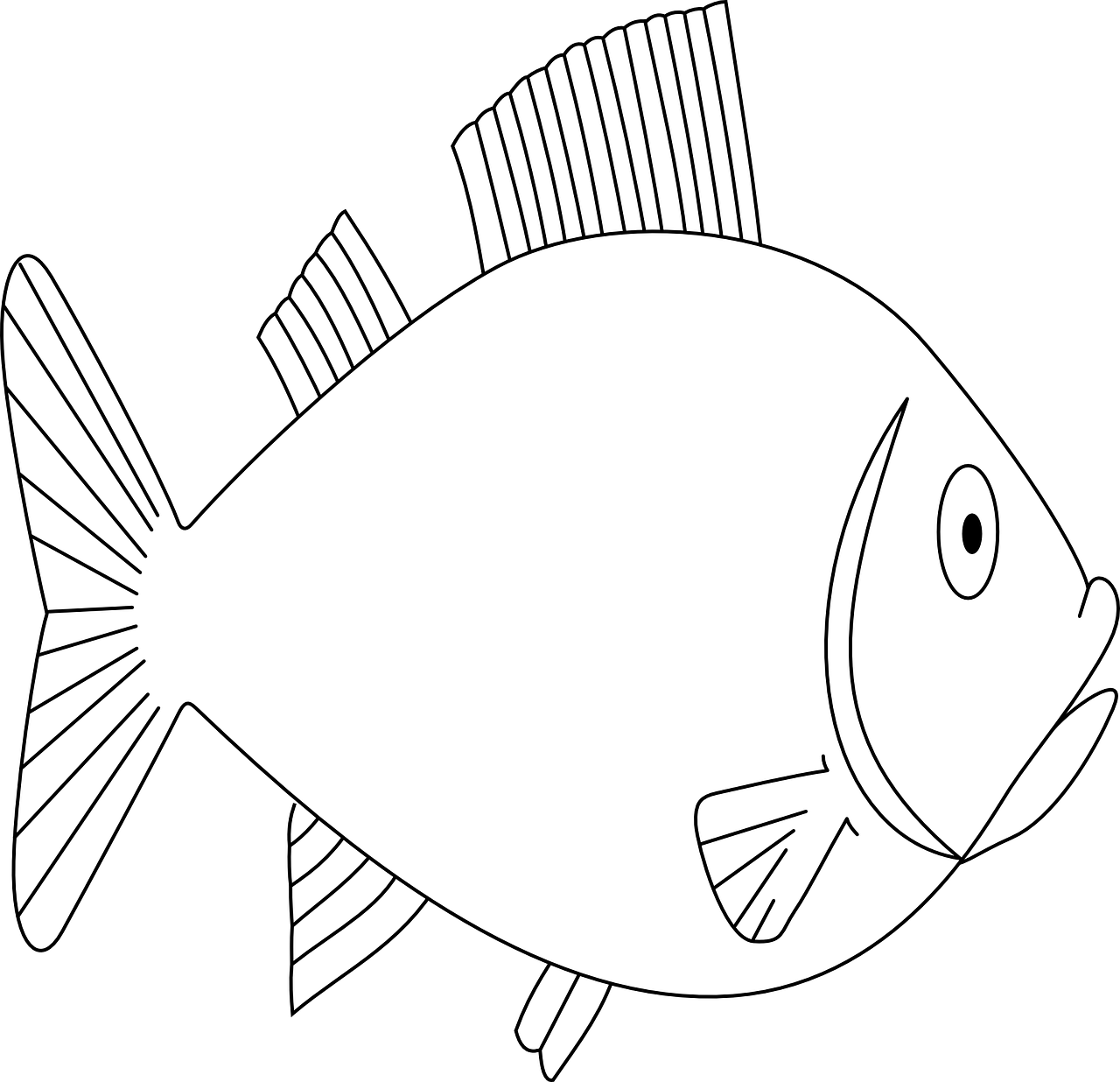 zwanzig
tanzen
Museum
[Speaker Notes: 2/3

Procedure:
Pupils swap roles and repeat the activity.]
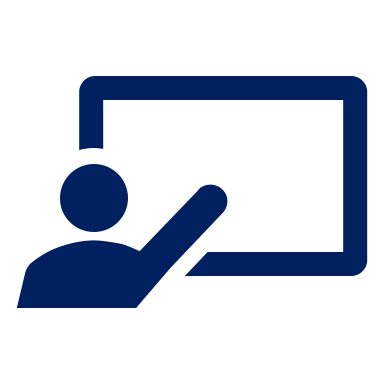 How much are your words worth?
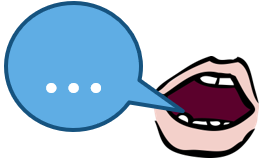 Runde 2
Runde 1
aussprechen
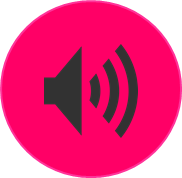 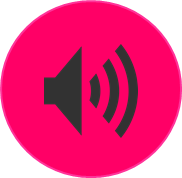 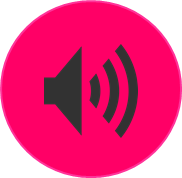 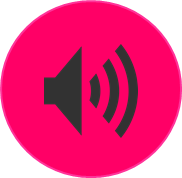 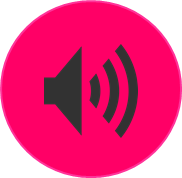 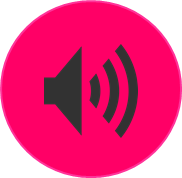 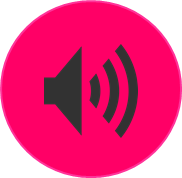 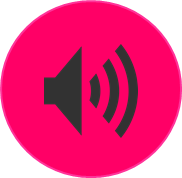 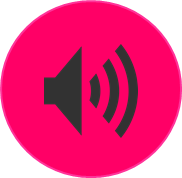 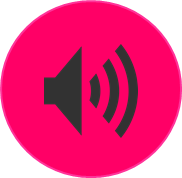 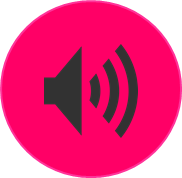 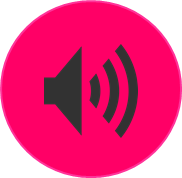 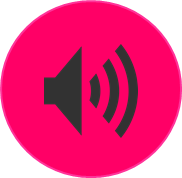 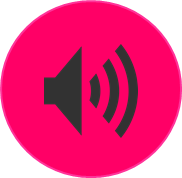 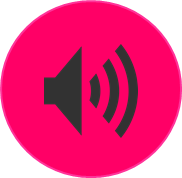 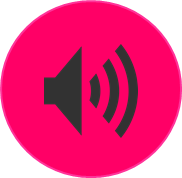 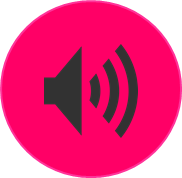 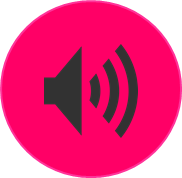 [Speaker Notes: 3/3
Procedure:
Pupils can view their results and another round can be played with the same words or swapping A/B. 
All words are previously taught words so for an extra point pupils can translate the words.]
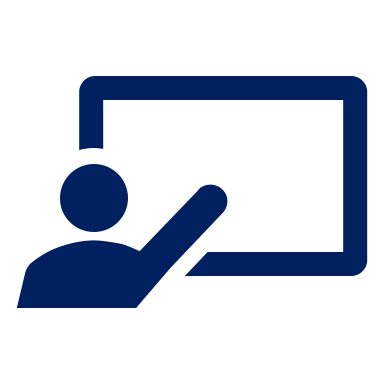 Sag die Wörter. Was heißt das auf Deutsch?
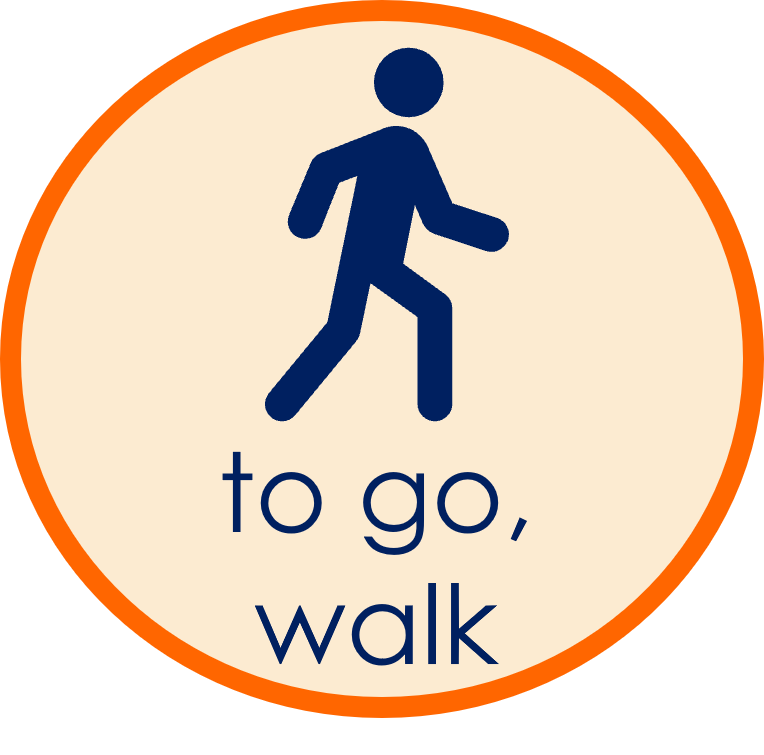 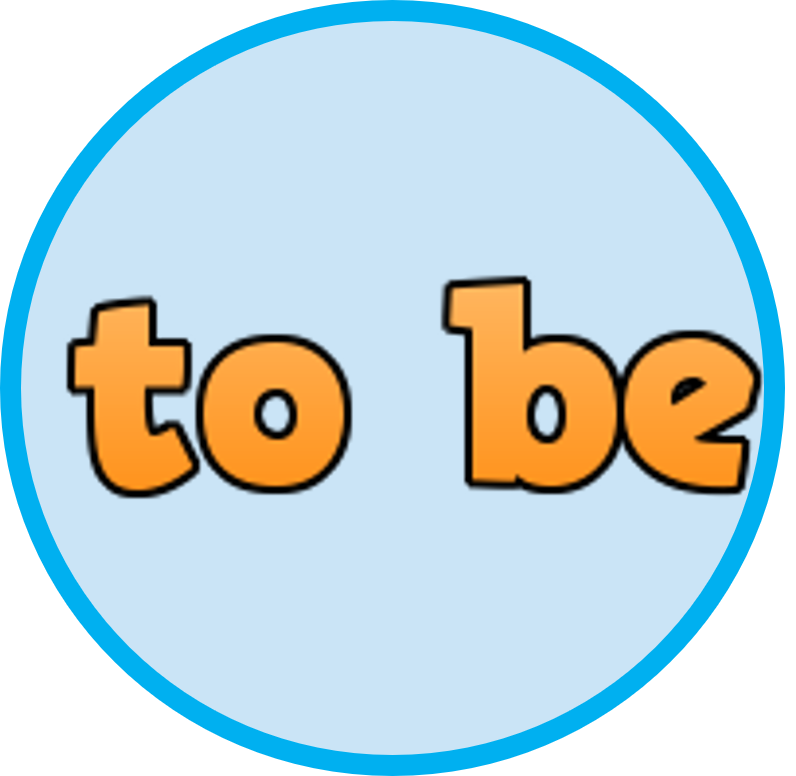 Vokabeln
(the) cinema
(the) cathedral
(the) library
to go, walk
Wörter
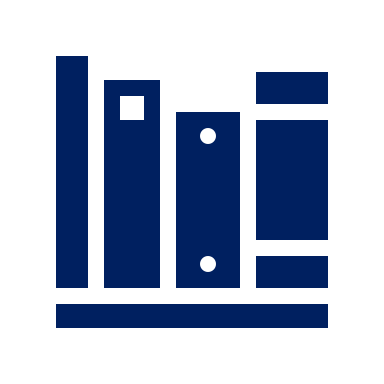 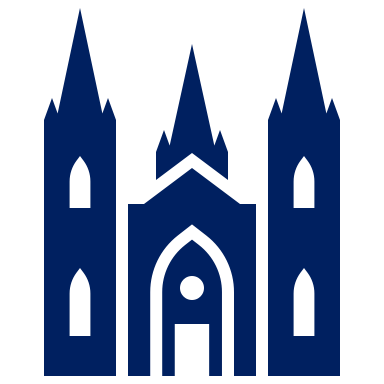 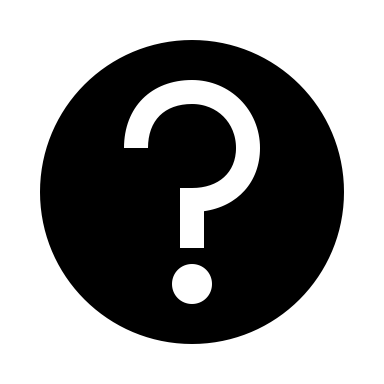 (the) town
die Bibliothek
Where to?
der Dom
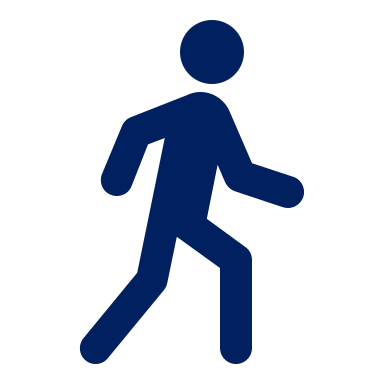 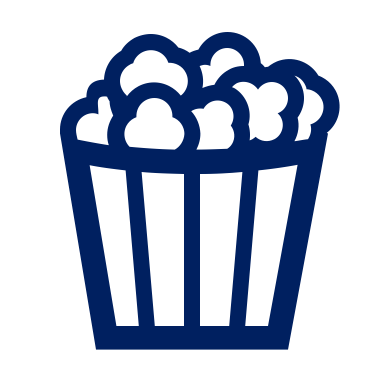 Wohin?
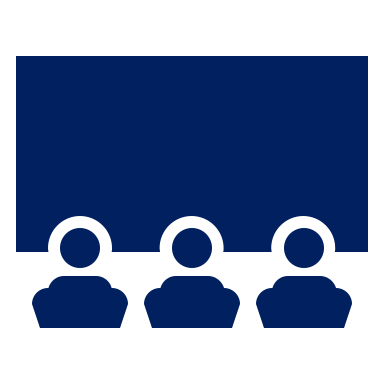 das Kino
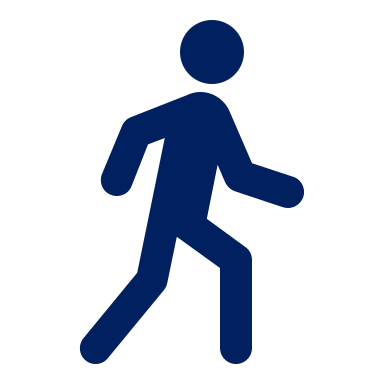 gehen
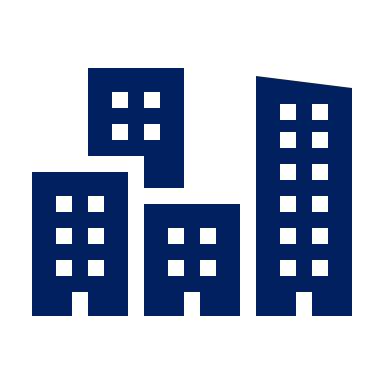 die Stadt
[Speaker Notes: Timing: 5 minutes

Aim: to present and practise written comprehension and read aloud of previously taught words and the new vocabulary for this week.

Procedure:1. Click for a German word and icon. Elicit English translation from pupils.
2. Continue until the final word (wohin?) has been introduced.3. Elicit translation of all words again, clicking to provide an emphasis animation.]
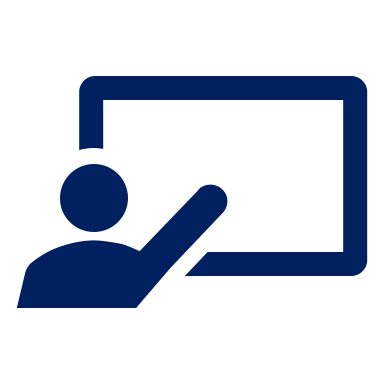 Köln
In English, we call Köln Cologne!
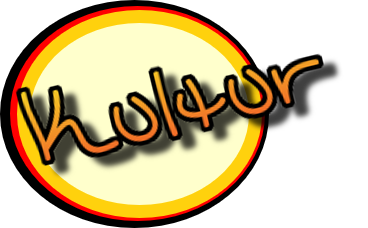 Lies den Text.
Kultur
Johannas Klasse ist in Köln. 

Köln ist eine Stadt im Westen von Deutschland. 

Die Stadt ist bekannt für den Dom. 

Im Winter ist sie auch bekannt für den Weihnachtsmarkt*!
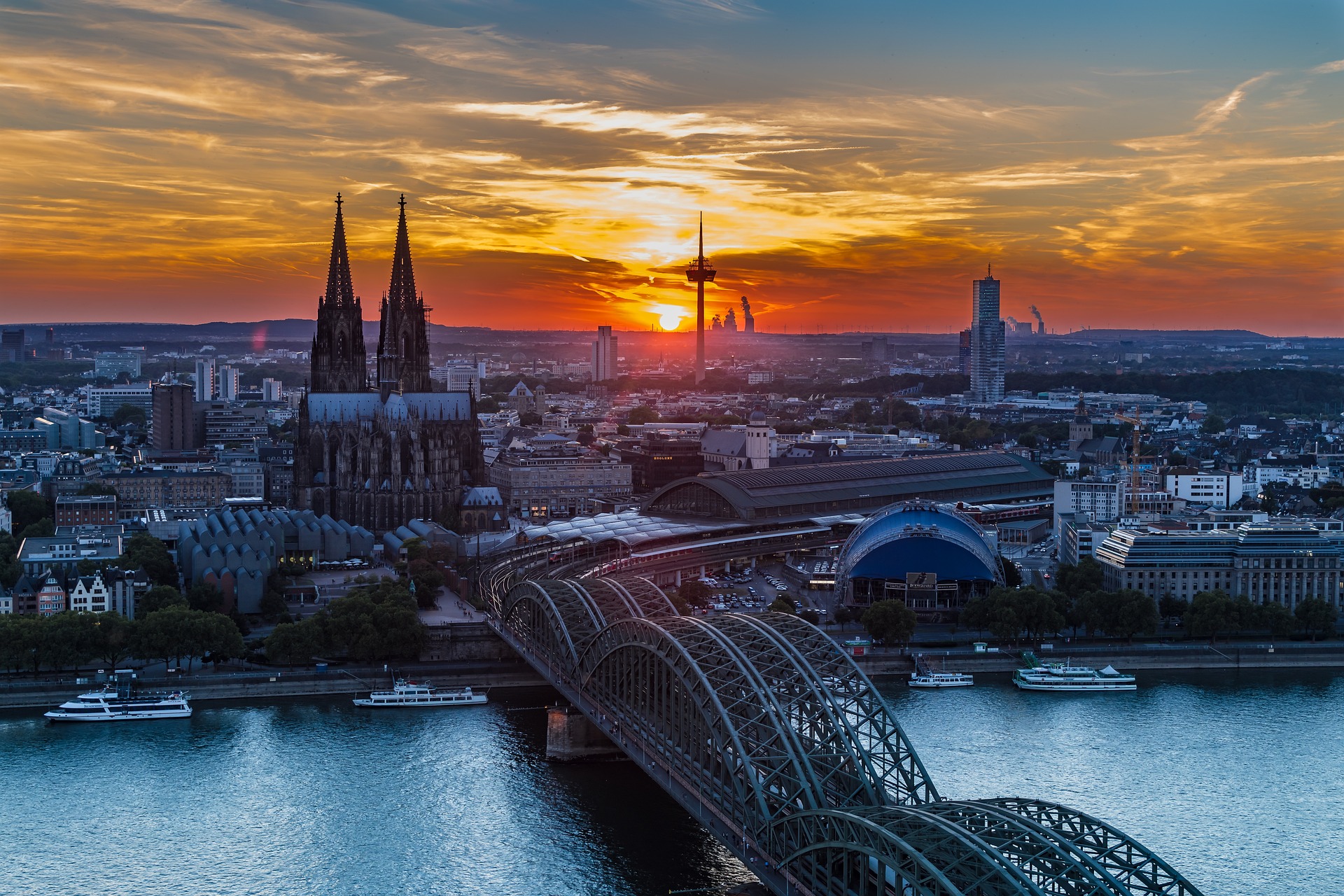 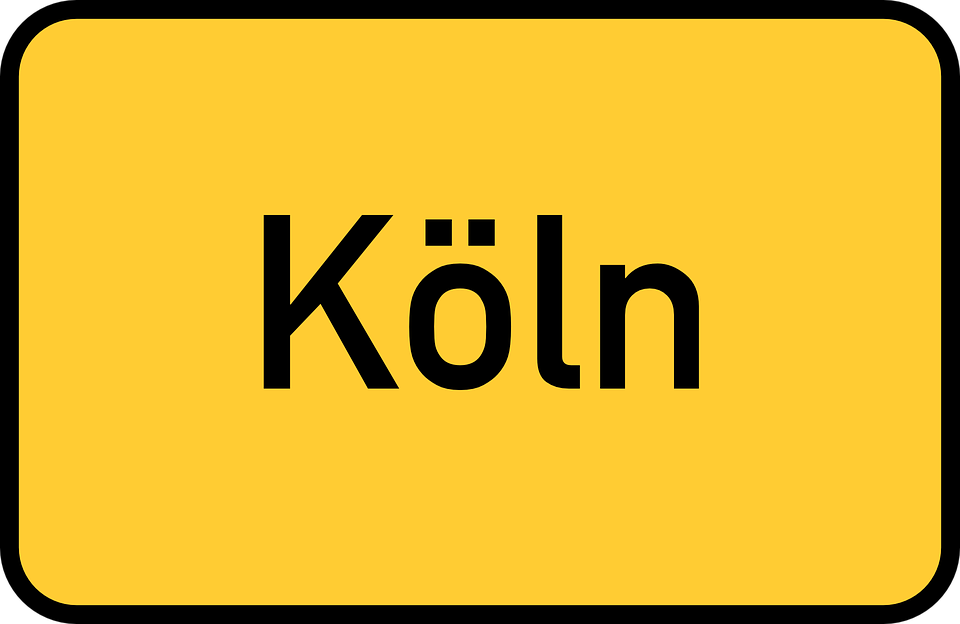 der Weihnachtsmarkt – Christmas market
[Speaker Notes: Timing: 5 minutes

Aim: to present and practise new vocabulary for this week

Procedure:
Click to bring up short reading text about Köln/ Cologne. 
Click to bring up callout to say that Köln is called Cologne in English. 
Discuss the text and ensure that the meaning is clear.]
The preposition ‘in’ for location
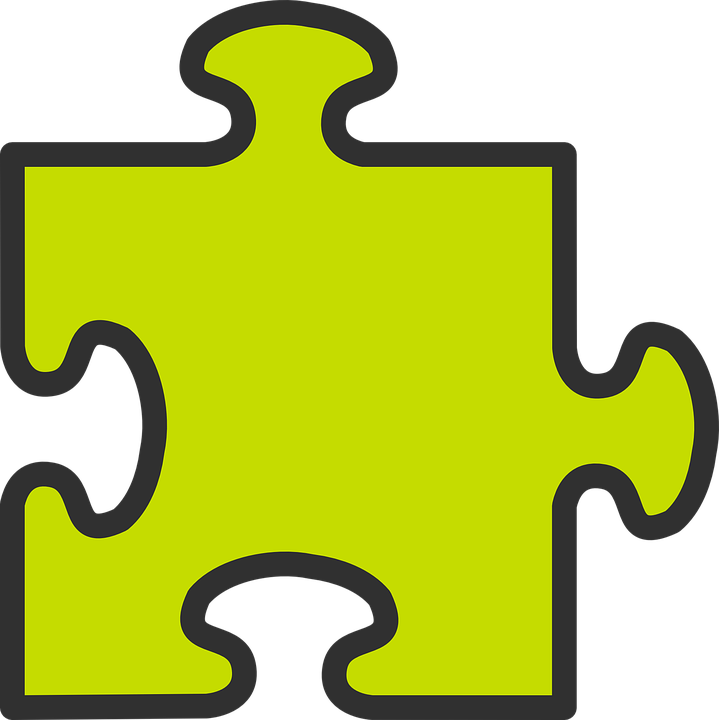 Remember that ‘in’ is the same word in English and German:
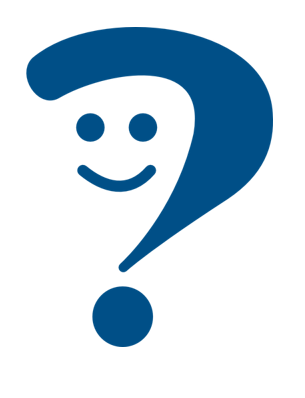 We are in Cologne.
Wir sind in Köln.
We shorten ‘in dem‘ to ‘im’.
You know that to say ‘in the’, the words for ‘the’ (der, die, das) change.
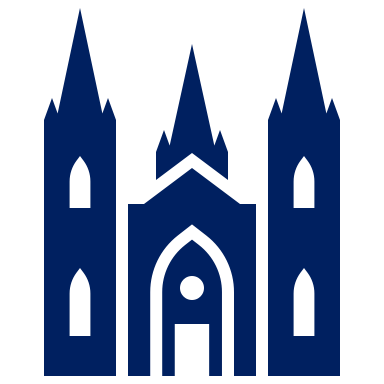 im Dom
in dem Dom
der Dom:
in the cathedral
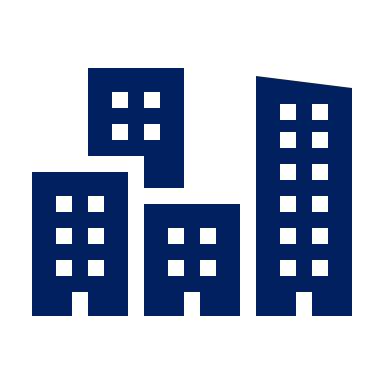 die Stadt:
in the town/city
in der Stadt
‘Stadt’ still has feminine gender. Just the article spelling has changed.
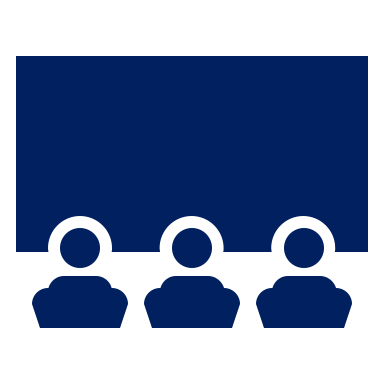 im Kino
in dem Kino
in the cinema
das Kino:
[Speaker Notes: Timing: 2 minutes 

Aim: to recap the preposition ‘in’ for location.

Procedure:
Click through the animations to present the grammar of ‘in’.]
The preposition ‘in’ for movement.
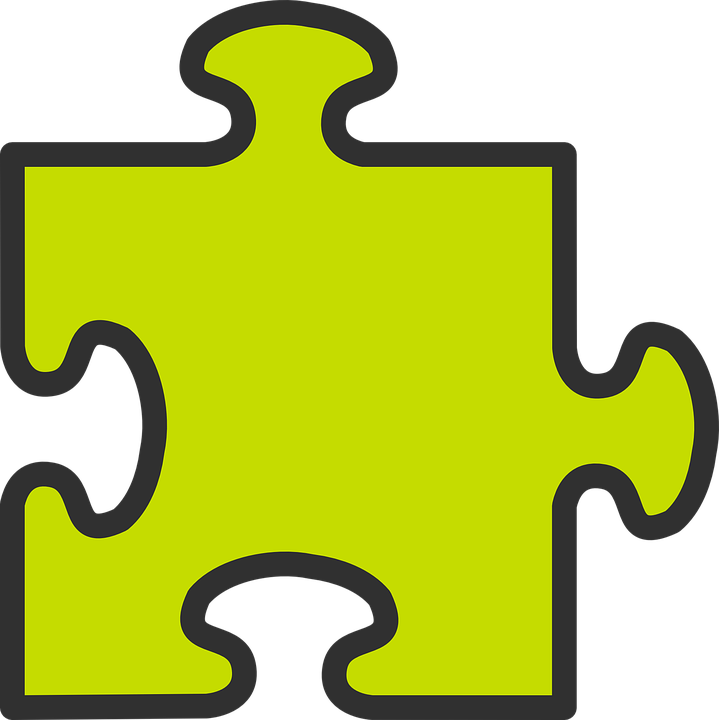 We shorten ‘in das‘ to ‘ins’.
Also use‘in’ in German to mean moving into.
In this case, the words for ‘the’ (der, die, das) are:
neuter
feminine
masculine
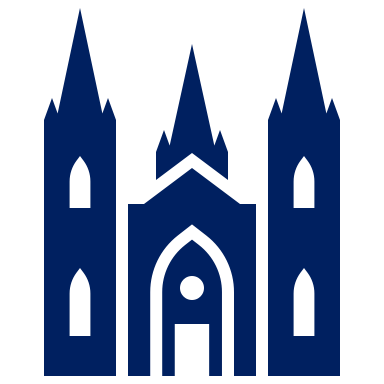 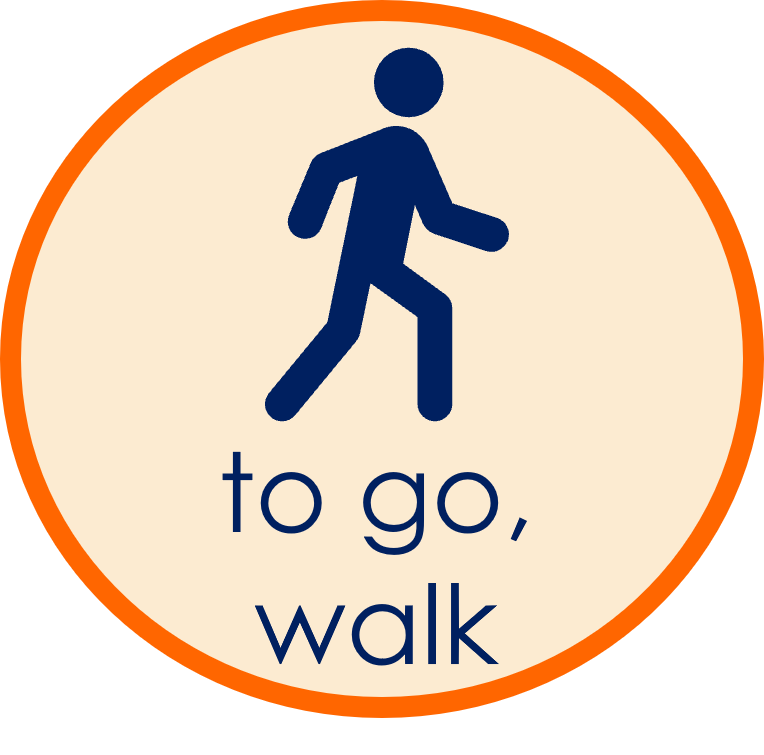 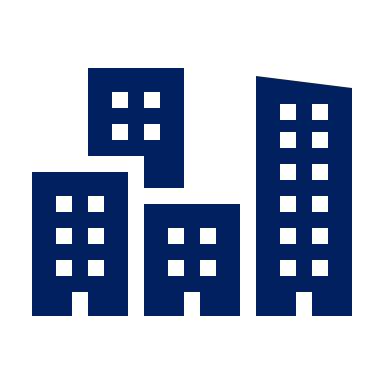 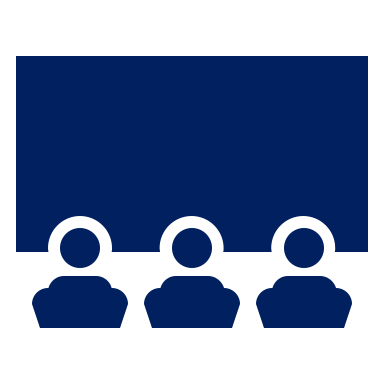 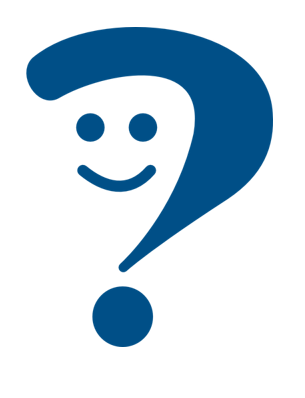 in die Stadt
in das Kino
Ich gehe…
in den Dom
into the town
I go…
into the cathedral
into the cinema
For ‘in’ a place (location), compare:
‘in dem’  im
‘in dem’  im
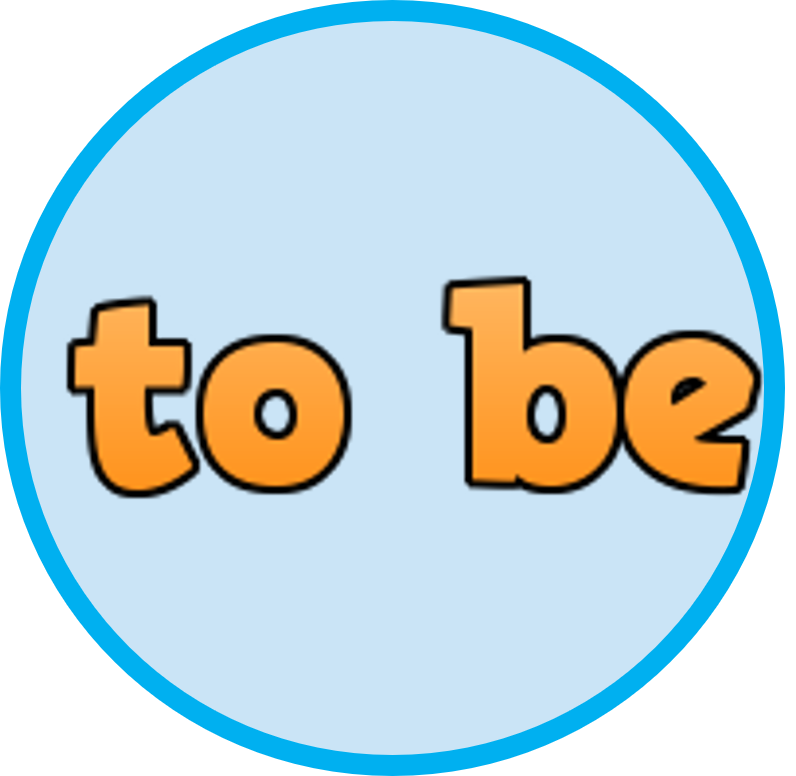 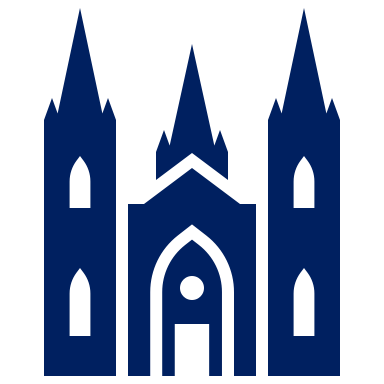 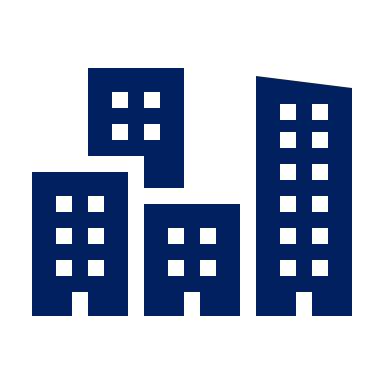 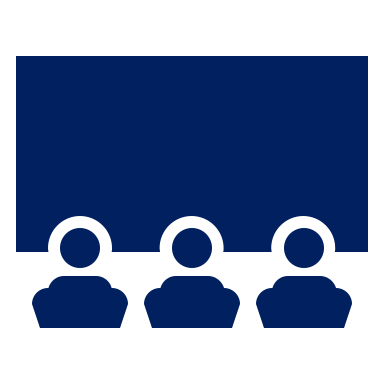 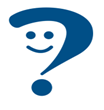 in der Stadt
in dem Kino
Ich bin…
in dem Dom
in the town
in the cinema
I am…
in the cathedral
[Speaker Notes: Timing: 2 minutes 

Aim: to introduce the preposition ‘in’. 

Procedure:
Click through the animations to present the grammar of ‘in’.]
Johanna sendet Fotos, aber es gibt ein Problem: keine Fotos!
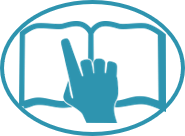 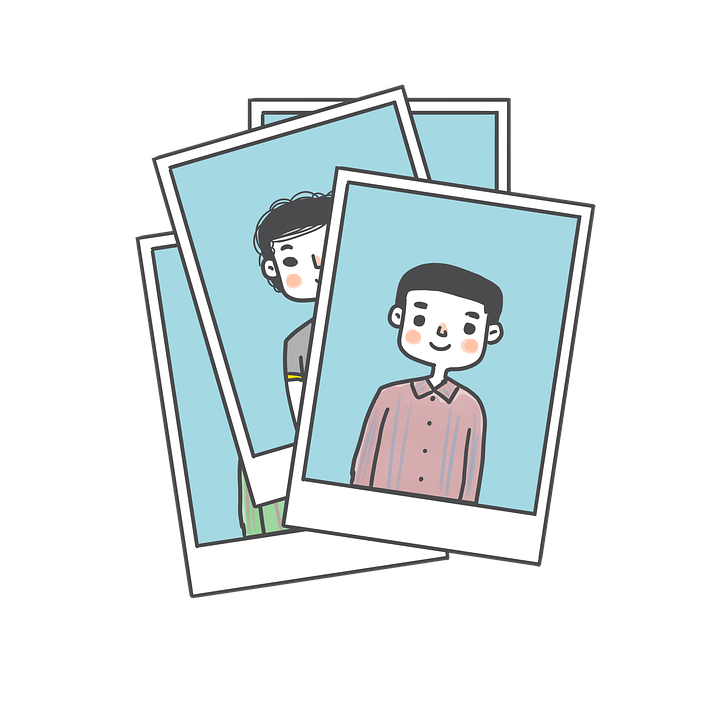 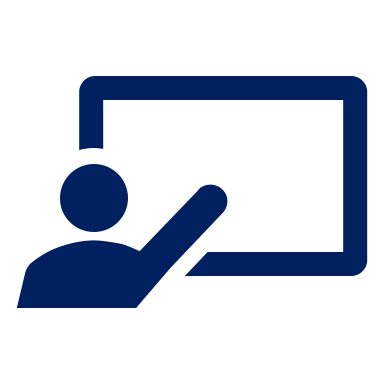 Was schreibt Johanna? Ist es ‘ich gehe’ oder ‘ich bin’?
lesen
An: Familie Brandt

Ich gehe | bin jetzt im Schloss.
4
An: Familie Brandt

Ich gehe | bin in der Stadt.
1
An: Familie Brandt

Ich gehe | bin im Garten.
2
An: Familie Brandt

Ich gehe | bin in den Dom.
5
An: Familie Brandt

Ich gehe | bin in die Bibliothek.
6
An: Familie Brandt

Ich gehe | bin ins Kino.
3
[Speaker Notes: Timing: 8 minutes
Aim: to practise identifying movement /no-movement with ‘in’ based on the article case(R2 or R3). 

Procedure:
Explain the scenario.
Pupils identify the correct choice of verb for item one.
Click to block out the incorrect choice and only the correct choice visible. 
Elicit oral translations of each message.]
Johannas Klasse hat zwei Stunden Freizeit* in Köln.
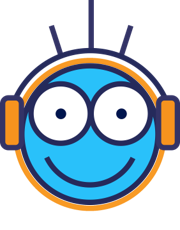 Johannas Freunde senden Sprachnachrichten*.
Ich gehe…
die Freizeit – free time
die Sprachnachricht  – voice mail
Ich bin…
hören
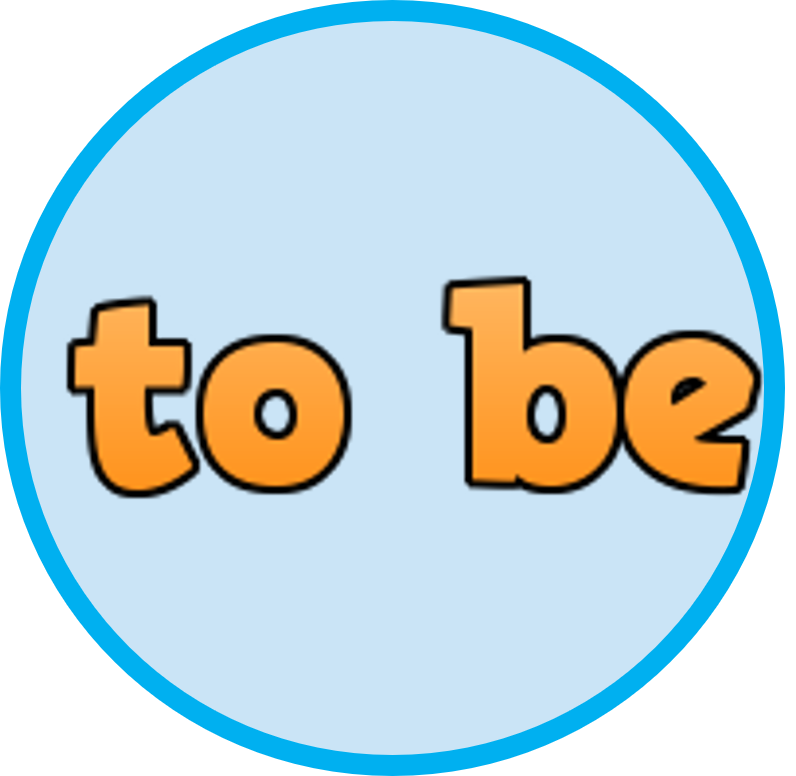 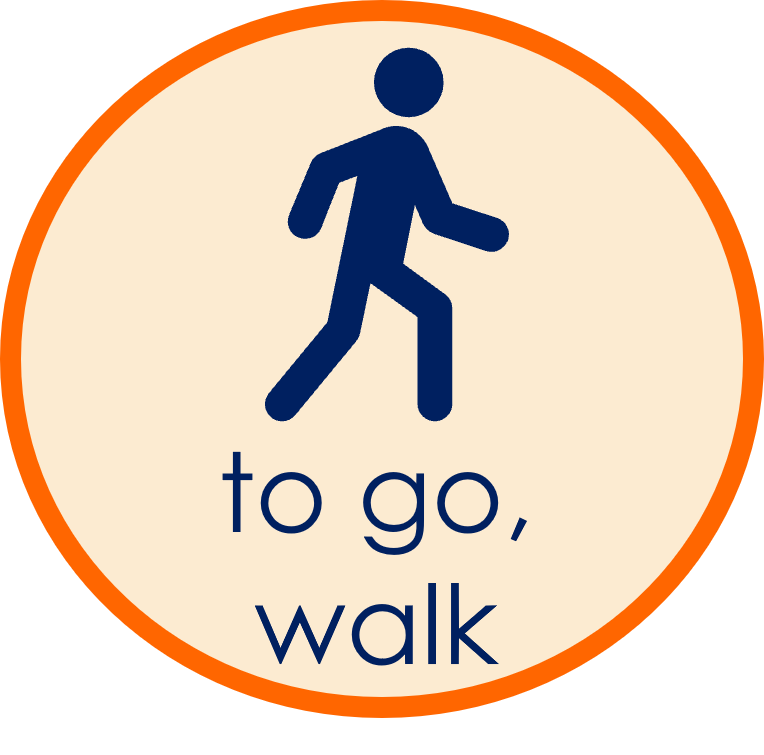 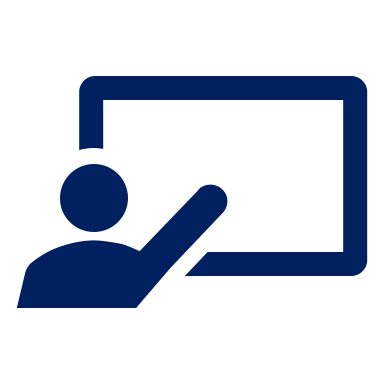 Wo sind sie, oder wohin gehen sie?
1
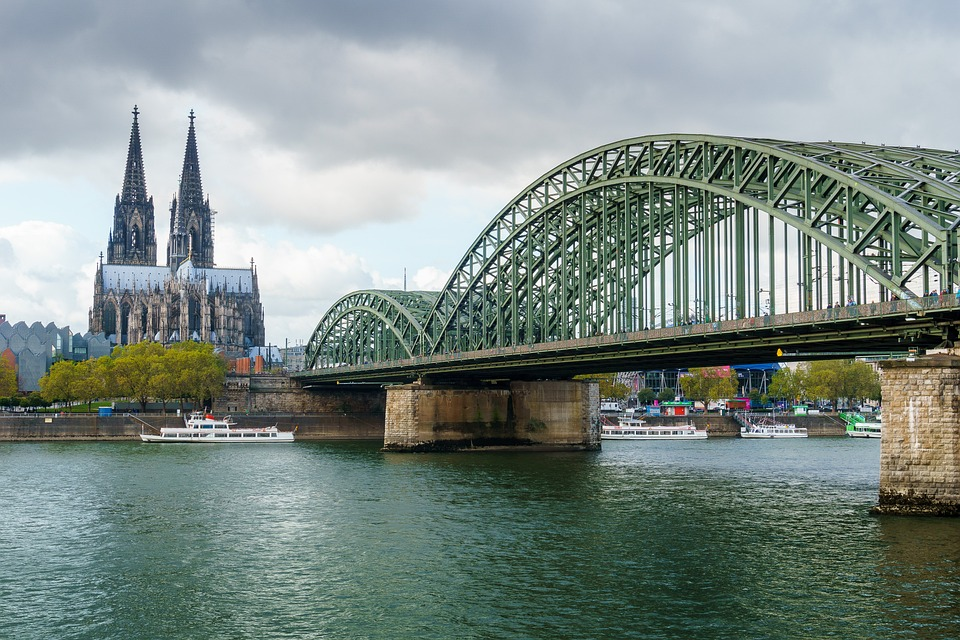 2
3
4
5
6
7
8
[Speaker Notes: Timing: 5 minutes
Aim: to practise aural comprehension of R2 and R3 articles, which in turn helps them to identify the correct verb – location (I am) or movement towards (I’m going).

Procedure:
Pupils need only write 1-8 and either gehe or bin.
They listen and decide if her classmates say where they are now or where they are going to.
The answers are animated and appear upon successive clicks of the mouse.

Transcript

Ich [bin] jetzt im Kino.
Ich [bin] um zwei Uhr in der Bibliothek.
Ich [gehe] in den Wald.
Ich [bin] im Dom.
Ich [gehe] in die Stadtmitte.
Ich [gehe] auch in den Garten.
Ich [gehe] dort ins Wasser.
Ich [bin] jetzt im Haus.]
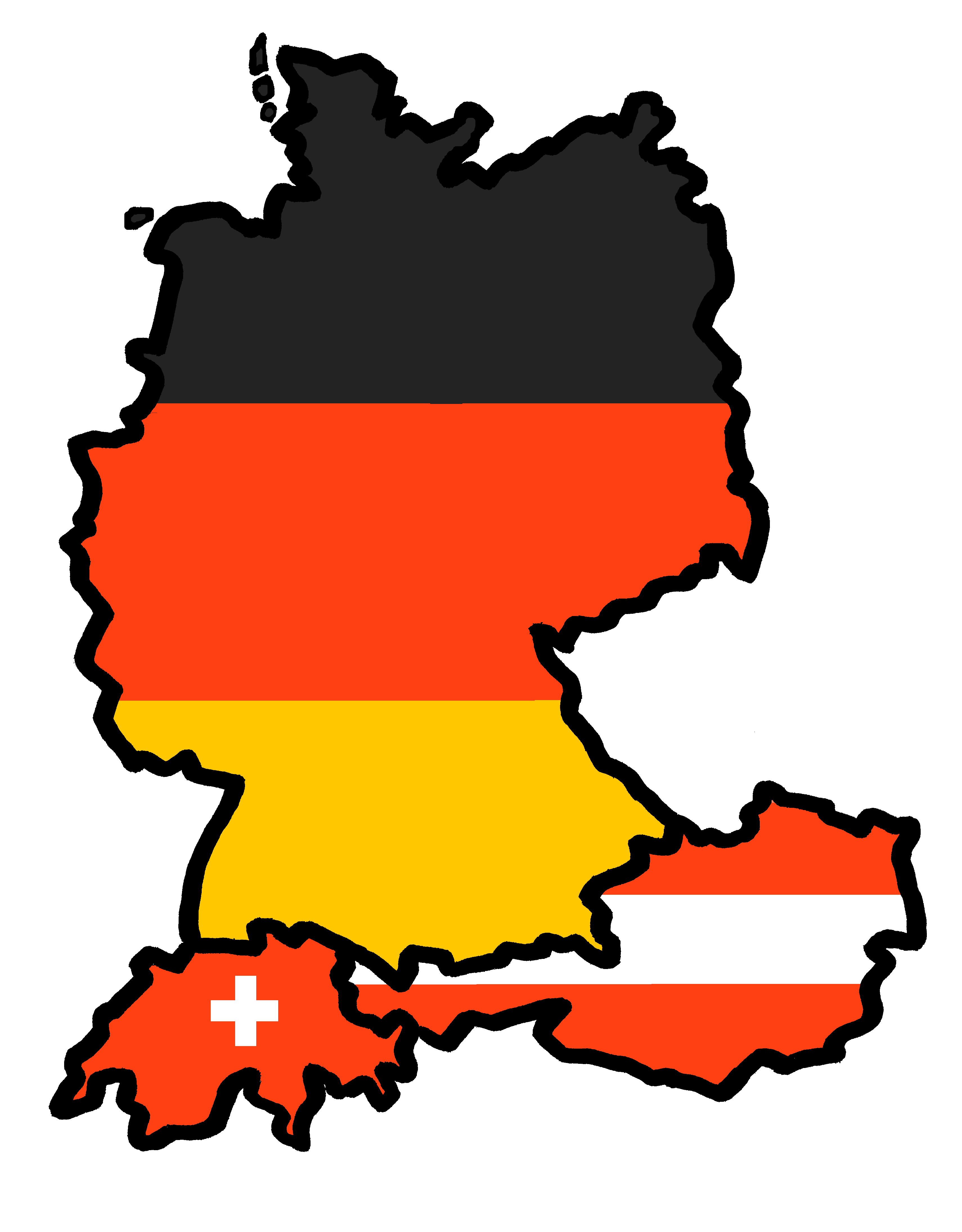 Tschüss!
blau